Art History as a ‘Science’
Observation and the Role of ‘Theory’
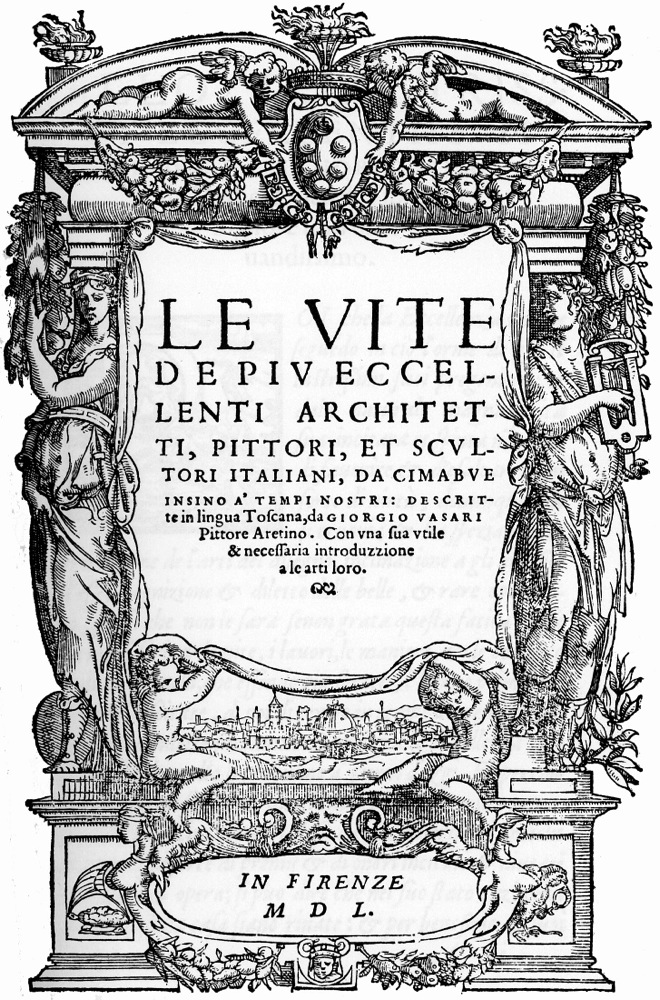 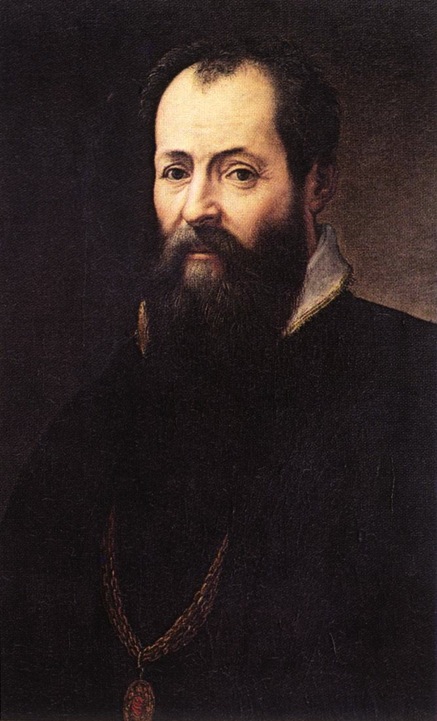 R: Giorgio Vasari – Self Portrait (1566-68)

L: Giorgio Vasari – Frontispiece of The Lives of the Most Excellent Architects, Painters and Sculptors (Florence, 1550)
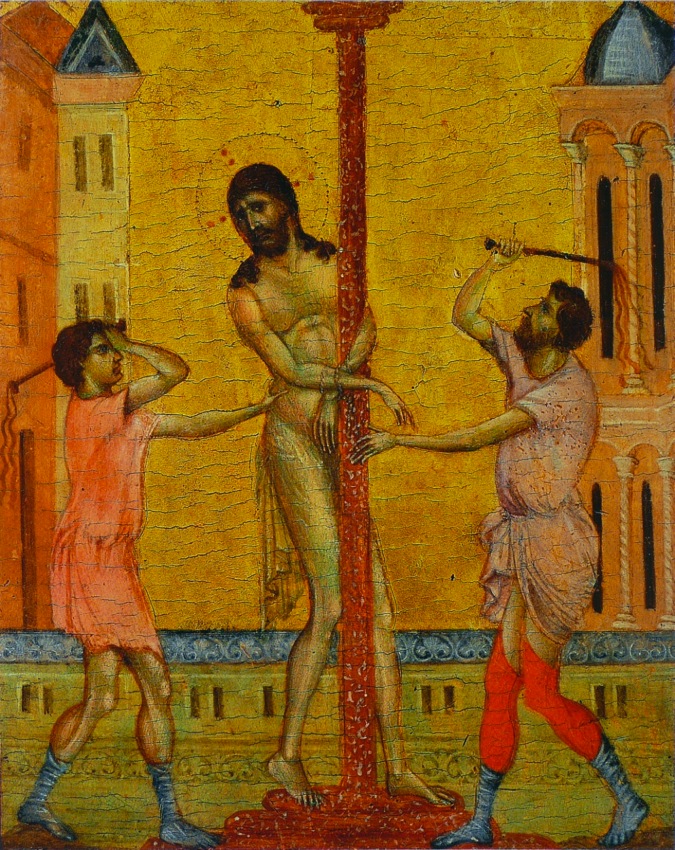 Furthermore …

‘I have endeavoured not only to record what the artists have done but also to distinguish between the good, the better and the best, and to note with some care the methods, manners, styles and behaviour and ideas of the painters and sculptors. I have tried as well as I know how to help people who cannot find out for themselves to understand the sources and origins of various styles, and the reasons for the improvement or decline of the arts at various times and among different people.’

Vasari, Lives of the Artists, Preface to Part 2, p. 84.
Cimabue – Flagellation of Christ (1280s) (Frick Collection, New York)
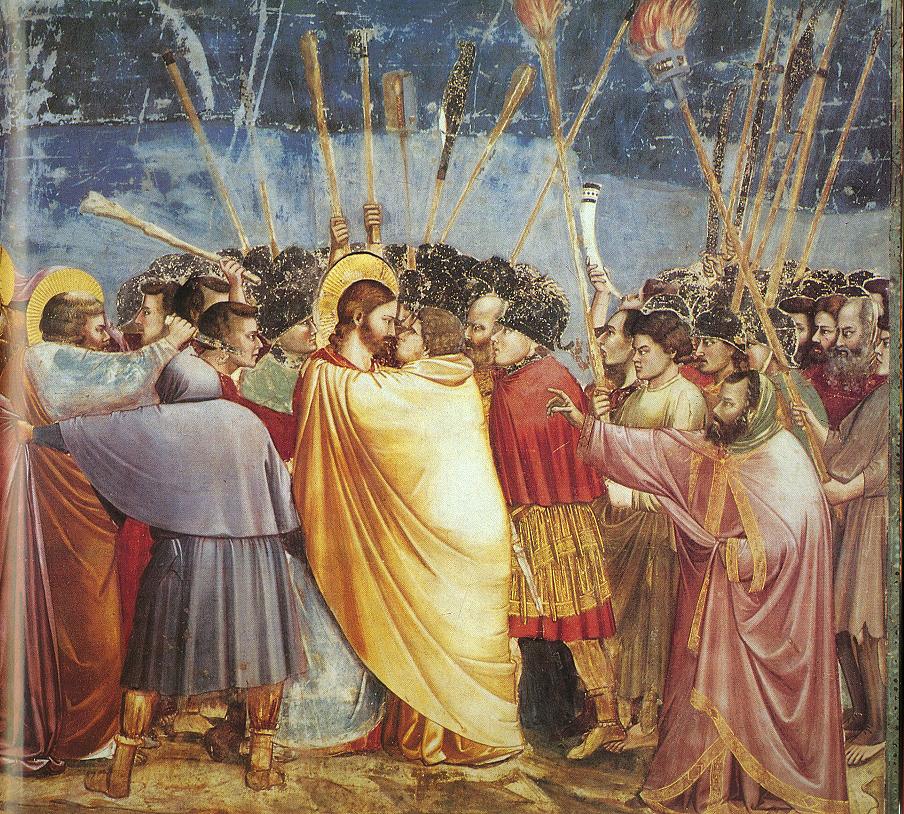 ‘Although Giotto’s fame obscured his … Cimabue was, as it were, the first cause of the renewal of the art of painting. Giotto, although he was his pupil … aspired even higher. It was Giotto who opened the door of truth to those who have subsequently brought the art of painting to the greatness and perfection it can claim in our own century.’

Vasari, Lives of the Artists, ‘Cimabue,’ p. 55.
Giotto – Kiss of Judas (1305) Arena Chapel, Padua.
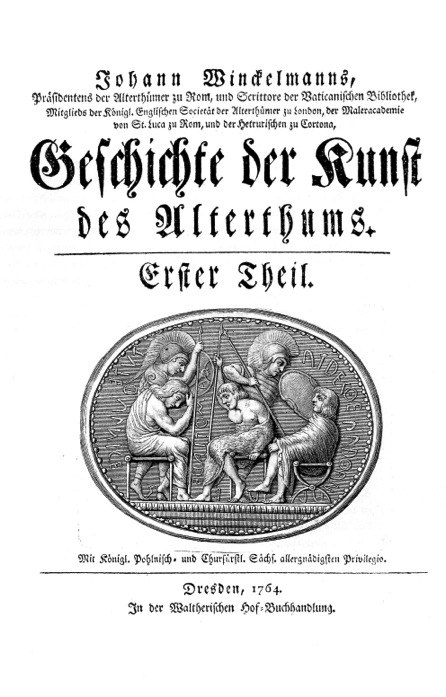 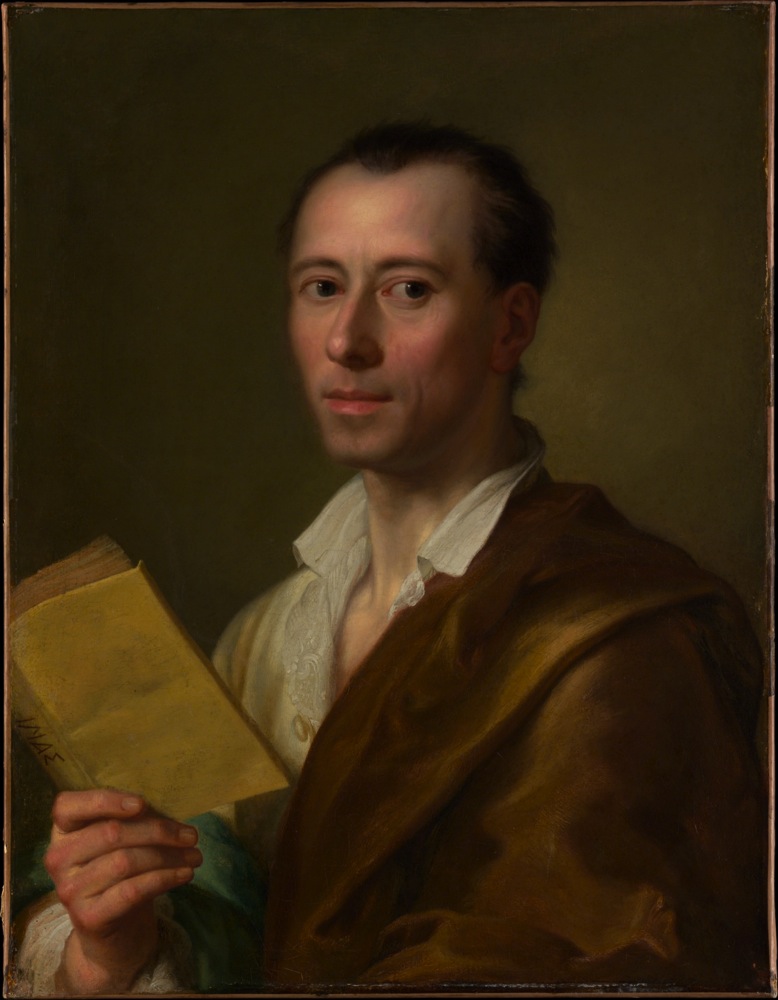 Winckelmann – History of the Art of Antiquity (Dresden, 1764)
Anton Raphael Mengs - Johann Winckelmann (after 1755)
‘Just as visible and understandable as the influence of climate on appearance is, secondly, its influence on ways of thinking, to which external circumstances also contribute … The way of thinking of Eastern and southern peoples, as well as that of the Greeks, is evident in their works of art. Among the former peoples, figurative expressions are as warm and fiery as the climate in which they live, and the flight of their thoughts often takes them well beyond the bounds of possibility …

By contrast, the Greeks, who lived in a moderate climate … Their imagination was not exaggerated as with the Eastern and southern peoples …’


Winckelmann, History of the Art of Antiquity (Los Angeles, 2006) p. 121.
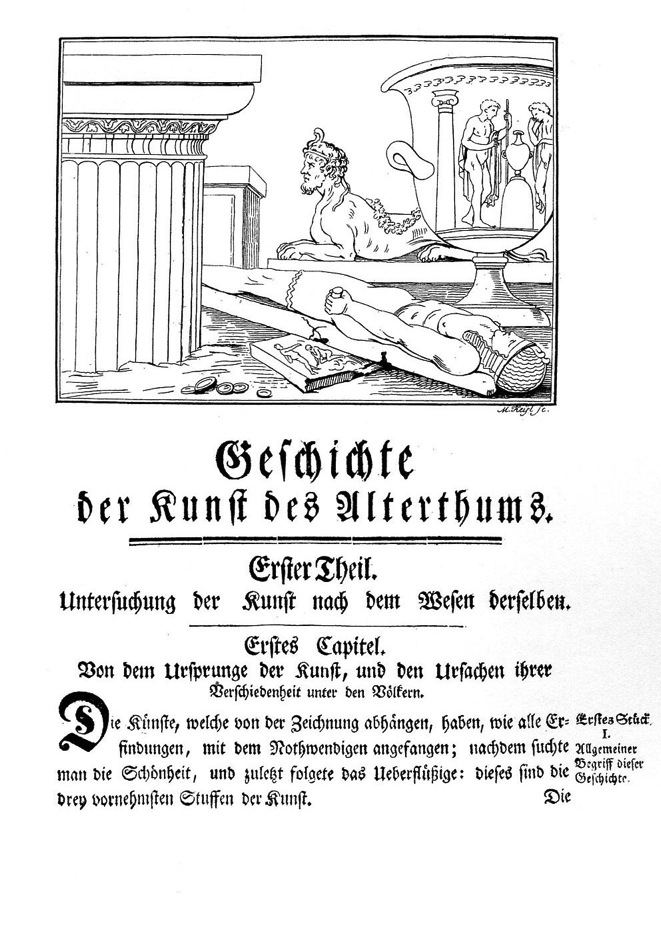 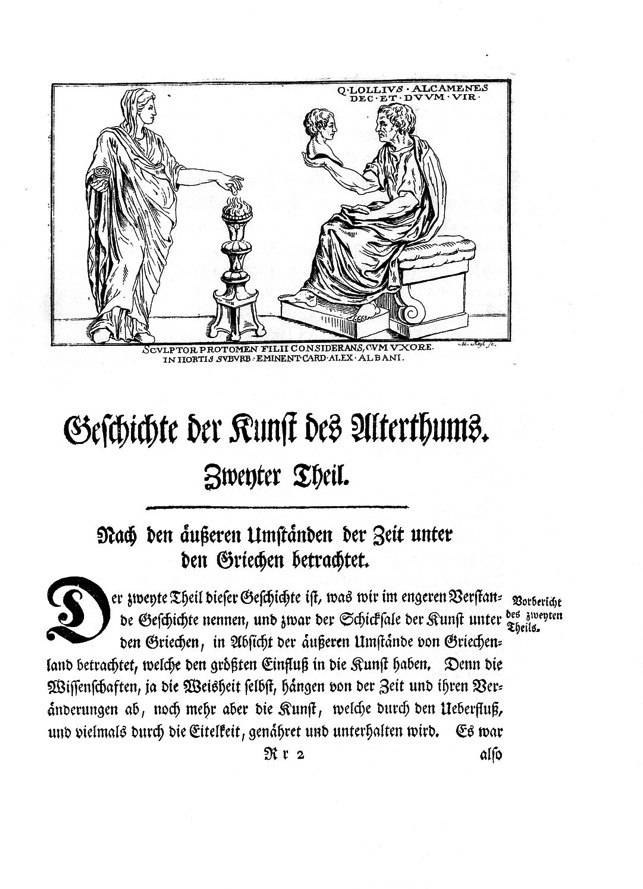 ‘The history of the art of antiquity that I have endeavoured to write is no mere narrative of the chronology and alterations of art …. The history of art should inform us about the origin, growth, change and fall of art, together with the various styles of peoples, periods and artists ….’









Winckelmann, History of the Art of Antiquity (Los Angeles, 2006) p. 71
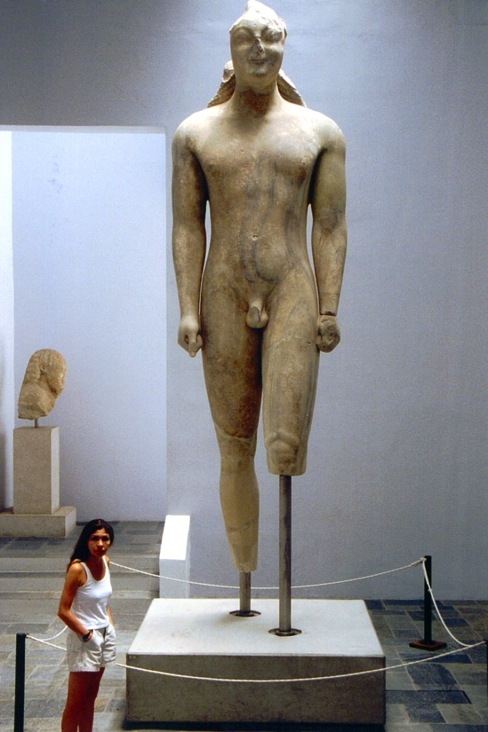 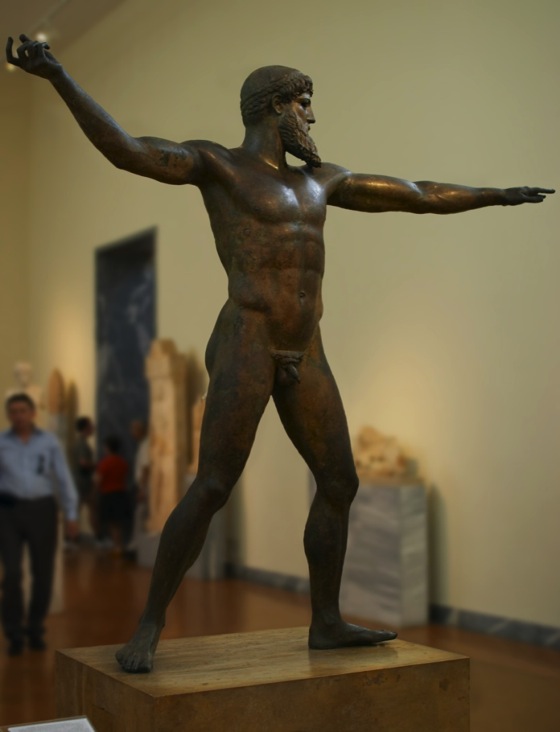 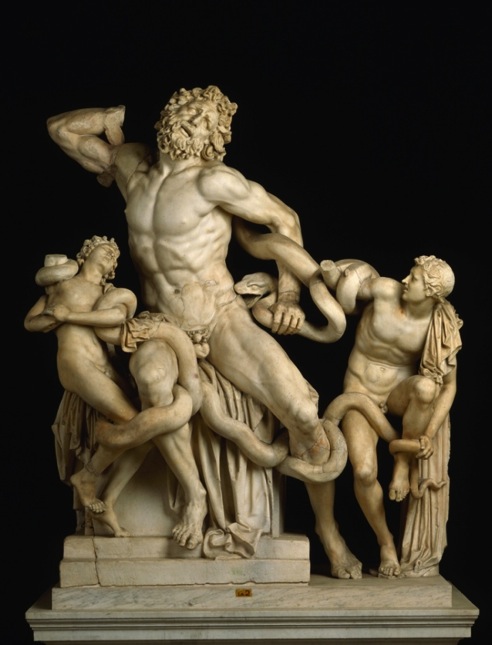 Archaic
Classical … and Hellenistic
The turn to a ‘positive science’
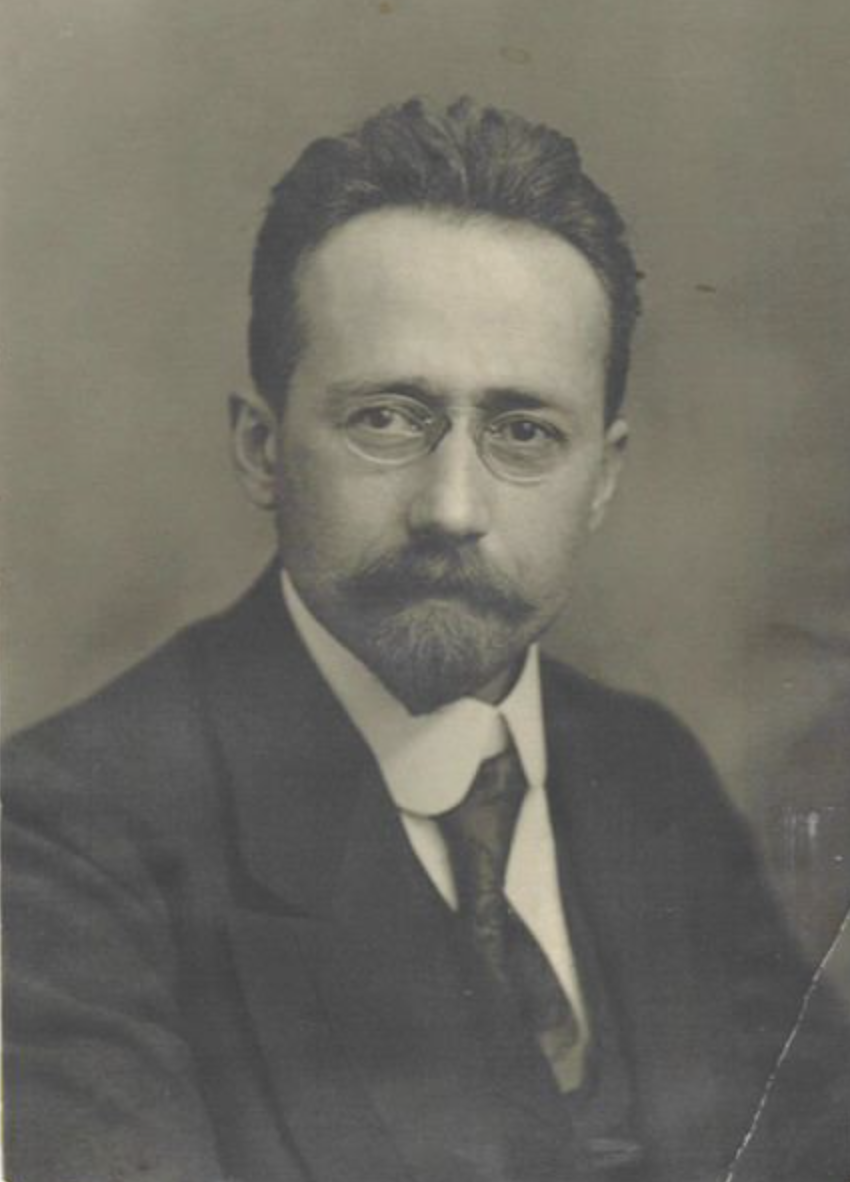 ‘The aestheticizing approach has been a great disadvantage for the reputation of a discipline which has only recently been successfully inaugurated ... It created the impression that history of art represented a sort of intellectual sofa – a sort of snack which carries with it the threat of indigestion - and not a hearty intellectual fare, a field fraught with difficulties and satisfaction like any other scholarly endeavour. For these reasons, the history of art has been unnecessarily often associated with aesthetics, and we are here all the more admonished to clarify the distinguishing characteristics more strongly than the common elements.’




Moriz Thausing

‘The Place of Art History as an Academic Discipline [Wissenschaft]’ (1873)
Moriz Thausing (1838-1884)
‘[Art history] has nothing whatsoever to do with deduction or speculation: what it publishes are not aesthetic judgments, but historical facts which might then serve as a subject for inductive research. The benchmarks of the history of art are as little of an aesthetic nature as political history serves as the subject for moral judgments [ … ] the question whether a painting is beautiful or not is actually not in any way justifiable in the history of art, and the question for instance of whether Raphael or Michelangelo, Rembrandt or Rubens achieved greater perfection is an art historical absurdity. 




Moriz Thausing

‘The Place of Art History as an Academic Discipline [Wissenschaft]’ (1873)
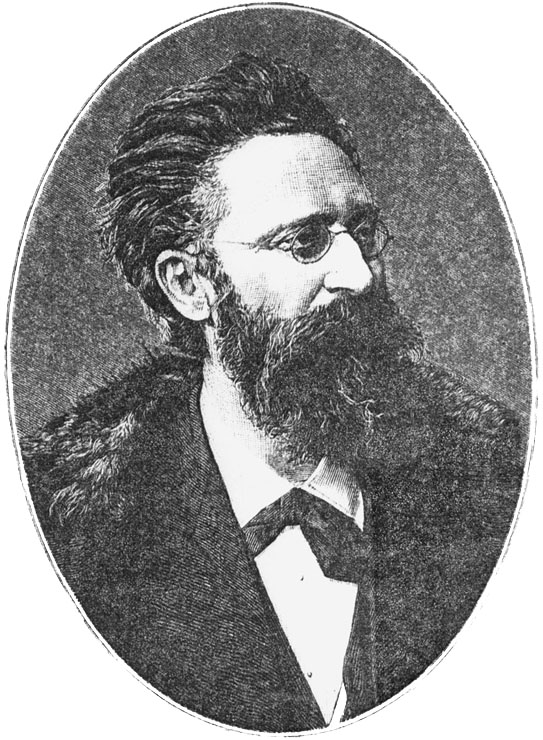 Moriz Thausing (1838-1884)
‘I can imagine the best history of art in which the word ‘beautiful’ does not at all occur. Art historical judgments are limited to the conditions under which a work of art was created, as these are discovered through research and autopsy.’










Moriz Thausing

‘The Place of Art History as an Academic Discipline [Wissenschaft]’ (1873)
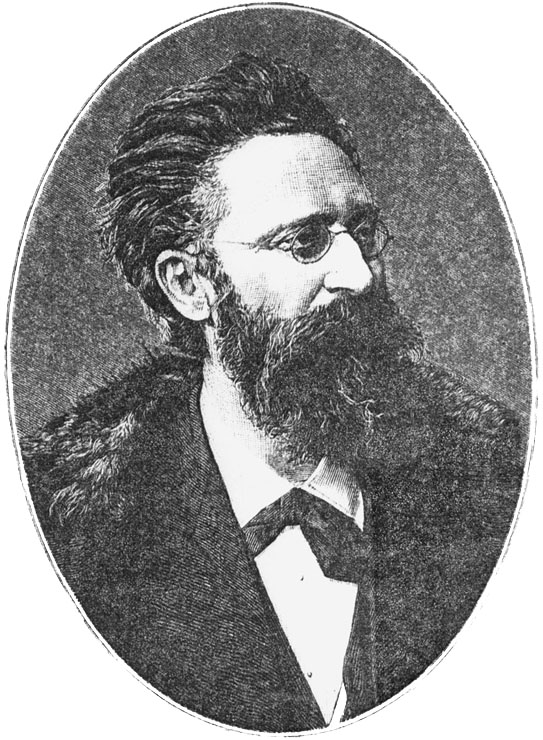 Moriz Thausing (1838-1884)
The Historical Critical Method


Origins in the interpretation and criticism of biblical and classical texts:


Barthold Georg Niebuhr (1776-1821) - Roman History (Berlin, 1811-1832)
David Strauss (1806-75) – The Life of Jesus, critically Analysed (Tübingen, 1835-36)
Leopold Ranke (1795-1886) – German History in the Age of the Reformation (Berlin, 1839-47)

Based on systematic and critical reading of historical source texts

Guided by belief in objectivity and idea of presenting history ‘as it really was’ (Ranke)
Carl Friedrich von Rumohr (1785-1843)

Author of Italienische Forschungen (Italian Enquiries) (Berlin, 1827)



Pioneer of the ‘Philological Method’ borrowed from historians at the Humboldt University, Berlin
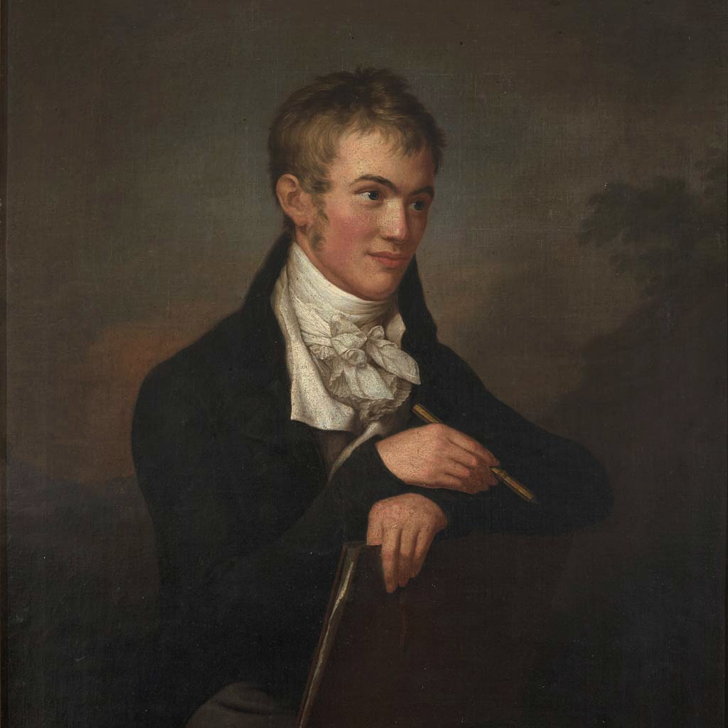 Friedrich Gröger
Portrait of Carl Friedrich von Rumohr (1802)
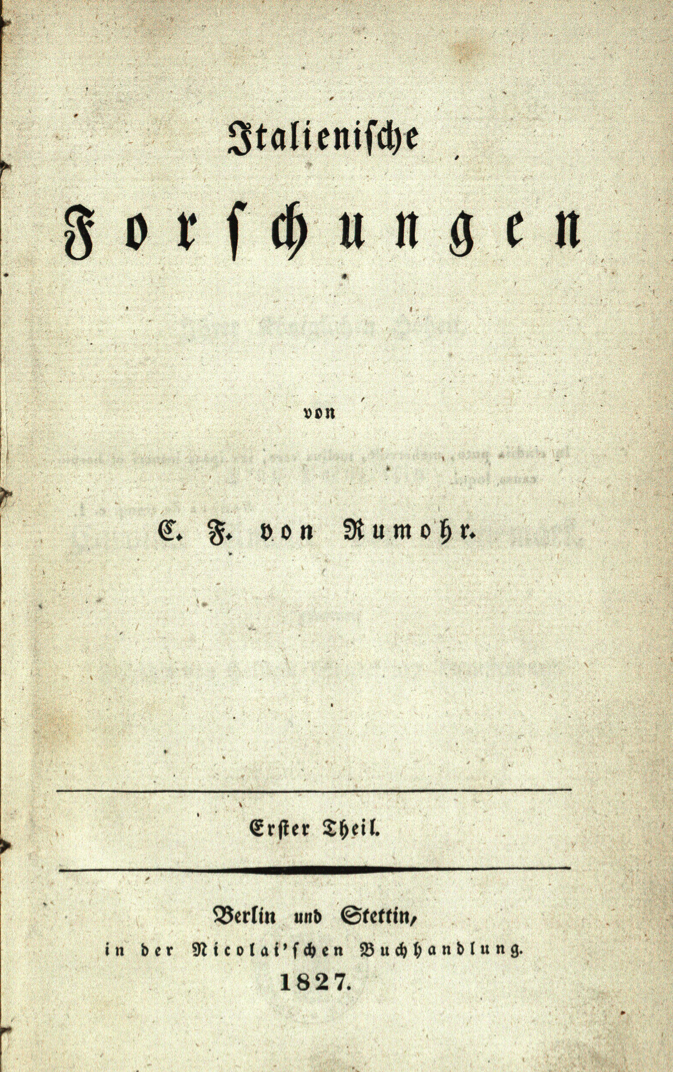 ‘The reader should not expect any literary accomplishment … when establishing individual facts that provided a point of support in obscure periods, I found it necessary to present them in an intricate manner and their connections extensively, since any benefit that I can bring to others with my work rests on the reliability of the details, I can assure, have been fully weighed up, examined and inspected in every way.’ 


Rumohr, Italienische Forschungen, Vol. I, p. ix.
Gustav Friedrich Waagen (1794-1868)

Director of the Art Gallery, Berlin

Author of Über Hubert und Johann van Eyck (Breslau, 1822)

First catalogue raisonnée

Like Rumohr – use of historical sources and critical analysis of their reliability
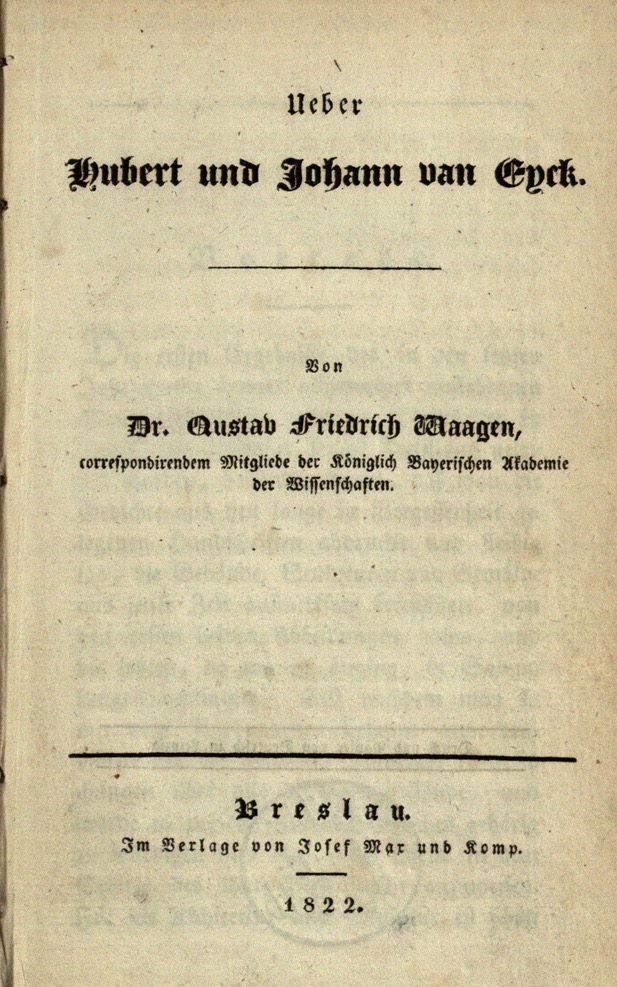 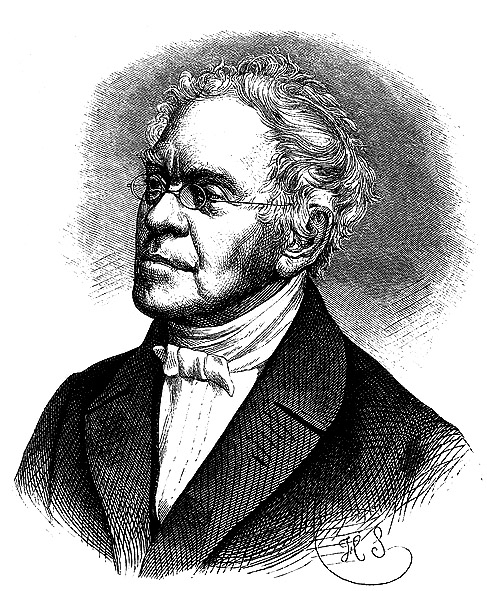 ‘The information preserved for us by Vasari about Johann van Eyck, especially about his invention of oil painting and its dissemination across Italy, has been contradicted in many ways, and moreover its credibility has been challenged due to his claim that he has no source. It cannot be denied, he provides no guarantor for what he says about van Eyck. And yet he is not entirely silent about his sources. In the paragraph where he deals with van Eyck and many other Netherlandish painters, he says, when discussing  the painter Lambert Lombard: “Domenico Lansonio of Liège, a highly learned man with fine judgement in all matters, told me many things about the excellent qualities of this Lambert in his letters”.’


Waagen, Über Hubert und Johann van Eyck, pp. 4-5
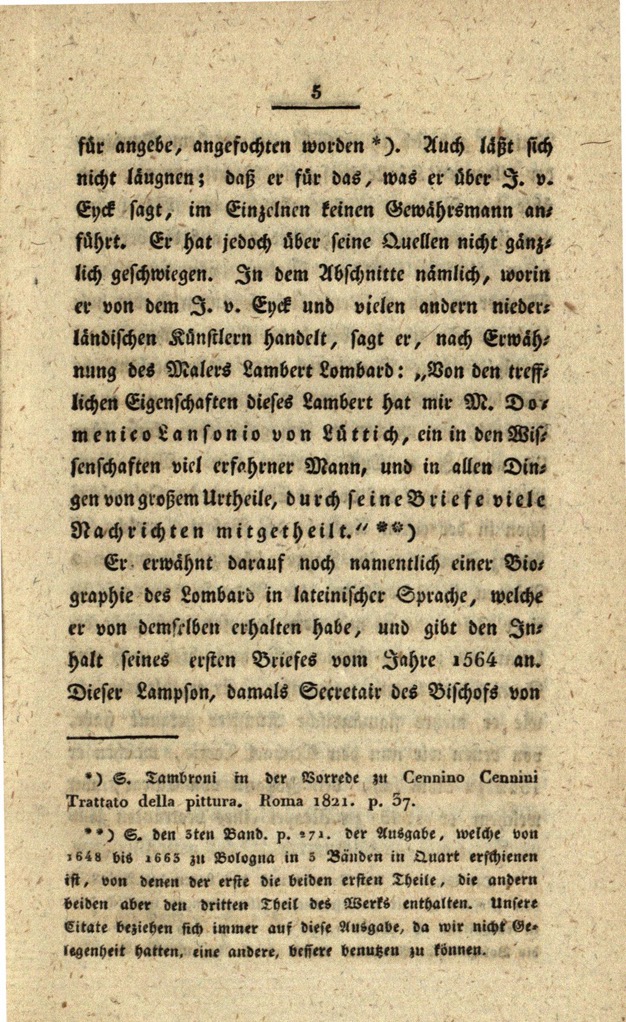 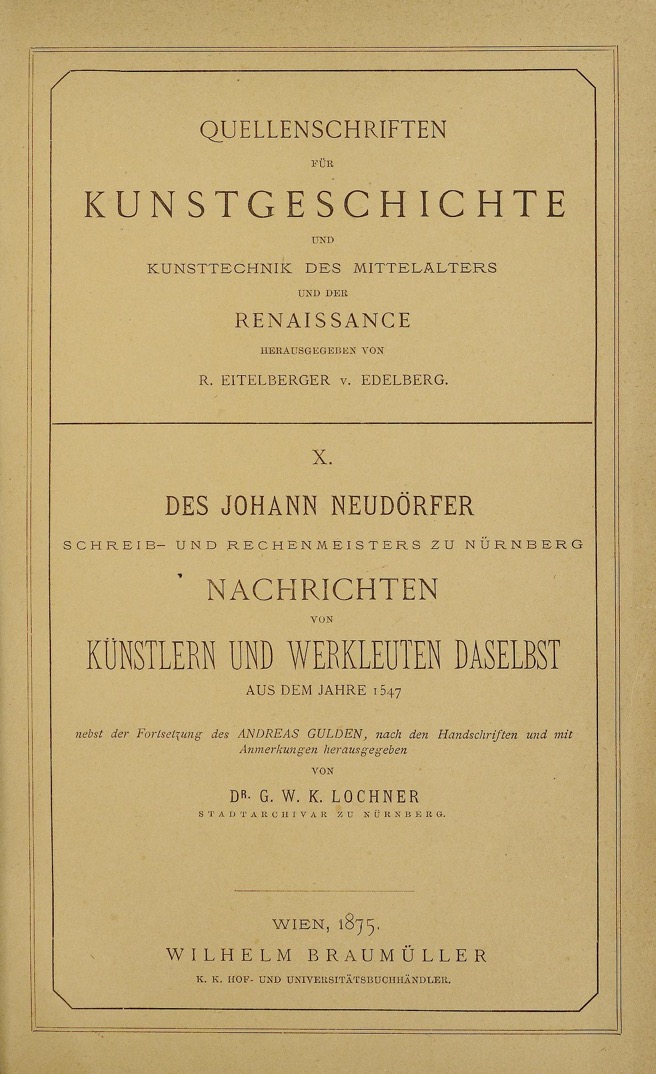 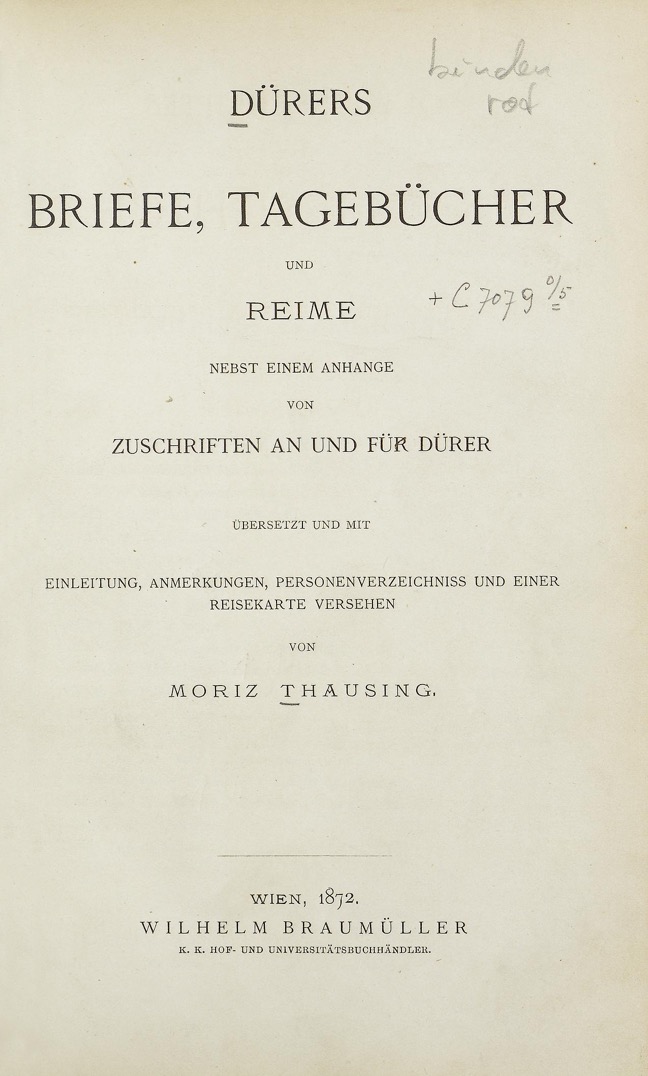 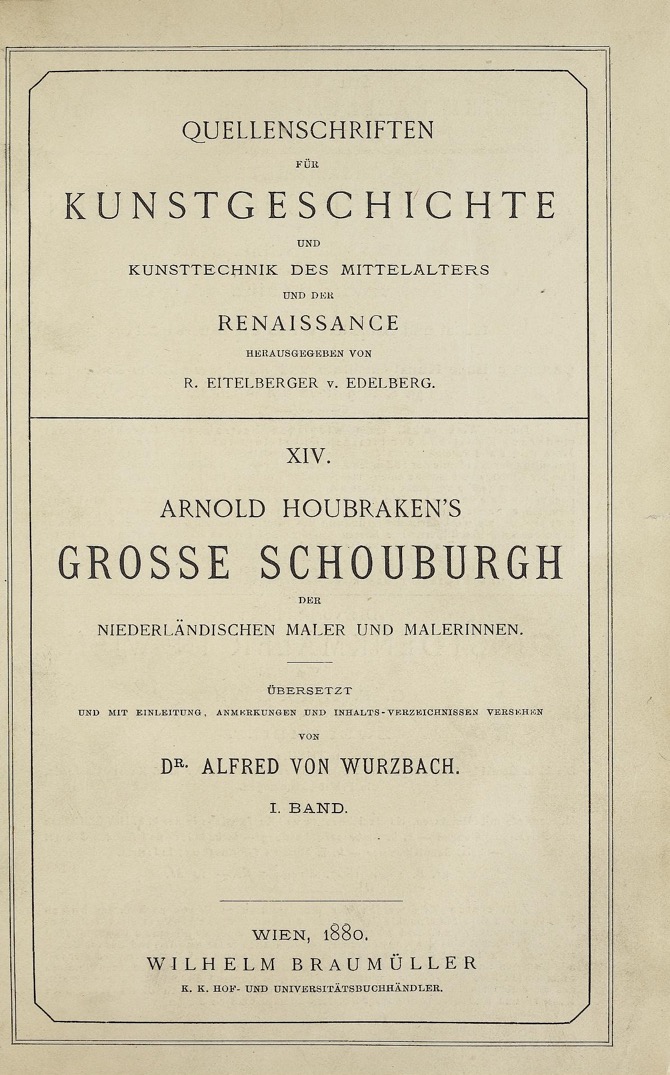 The Idea of Positive Science (1)



‘ … just like the physical sciences, research [into culture] culminate in the establishment of constant relations between facts; the discovery of these dependencies in the physical sciences has given men the ability to anticipate and modify events in nature; an analogous discovery in the moral sciences must be able to provide men with the means to anticipate and modify to a certain degree historical facts.’

‘The entire secret of our practical progress, 300 years, is encapsulated here: we have separated out and defined pairs of facts, such that whenever the first appears, the second one never fails to follow …’



Hippolyte Taine, Essais de Critique et de l’Histoire (Paris, 1858) p. xxiv and xxvv
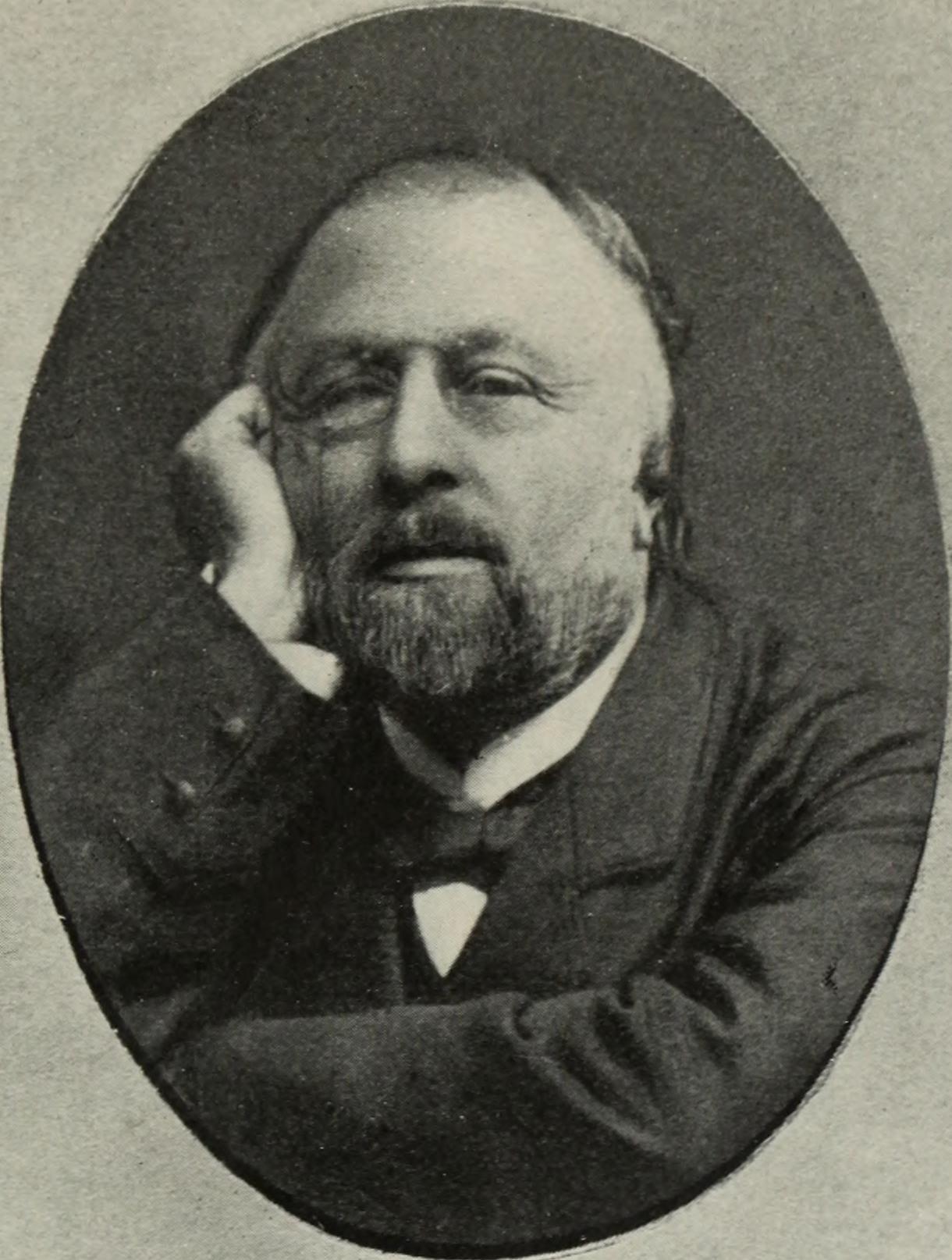 Hippolyte Taine (1828-1893)
The Idea of Positive Science (2)



‘The key ideas are as follows: (1) An emphasis upon verification (or some variant such as falsification): Significant propositions are those whose truth or falsehood can be settled in some way. (2) Pro-observation: What we can see, feel, touch, and the like, provides the best content or foundation for all the rest of our non-mathematical knowledge. ‘

Ian Hacking, ‘Positivism’ from Hacking, Representing and Intervening (Cambridge, 2012) p. 41
Positivism and its problems
Examples of Art Historical Positivism
Research into who painted / sculpted / engraved / installed what, where and when (questions of provenance, attribution etc.)
Research into the life history of artworks (who owned them, how much they were sold for etc.)
Catalogues raisonnées
Topographical Studies
Iconological dictionaries
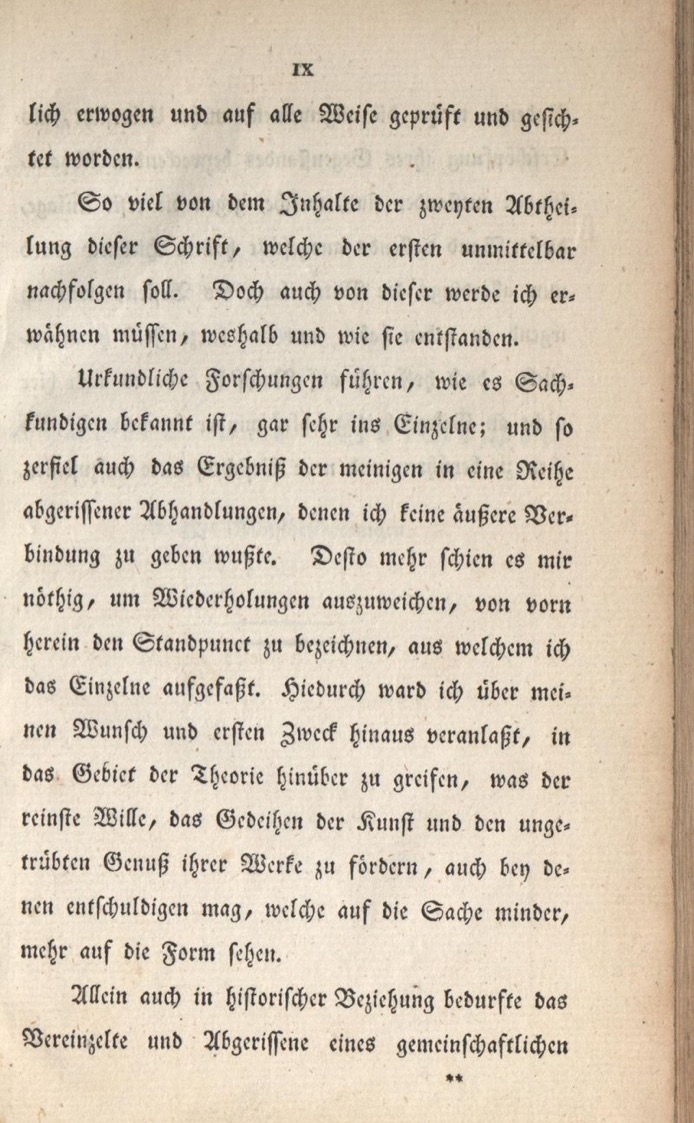 ‘Research into sources leads, as every expert knows, to the singular item; hence the results of my research disintegrated into a series of ragged treatises, for which I could provide no external coherence. In order to avoid repetition of this, it therefore seemed all the more necessary to determine the point of view from which I was grasping the individual objects. I was thereby prompted, against my wishes and initial purpose, to reach into the domain of theory …’


Rumohr – Italienische Forschungen, p. ix
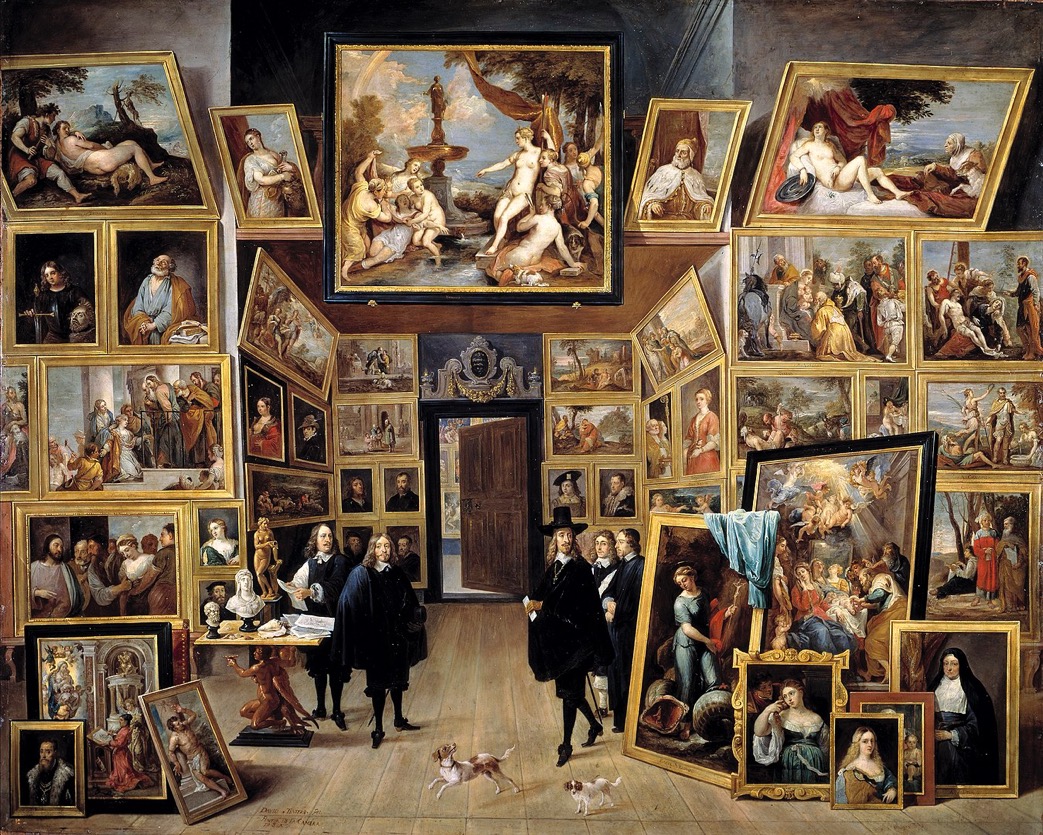 ‘The hundreds of pictures in a gallery … Art History places them in a context they do not possess in themselves, and for which they were not painted, and from which there arises a sequence, a continuity, under the influence of which the painters of these pictures stood without being aware of it.’ 





Gustav Droysen, Historik. Enzyklopädie und Methodologie der Geschichte (1858) (Munich, 1958) p. 35
David Teniers the Younger
Archduke Leopold in his Art Gallery in Brussels (1647-51)
‘ … if historians are to contribute distinctive knowledge, annals of events have to be ordered according to some principle. The alternative … amounts to nothing more than a “planless conglomeration of human actions.” But what might serve as an ordering principle? This question in turn raises other questions. Does history have meaning? Shape? Pattern? Direction? Stages?’

John Hall, Cultures of Inquiry (Cambridge, 1999) p. 35.
‘The visitor must learn some physics before he can see what the physicist sees. Only then will the context throw into relief those features of the objects which the physicist sees.
[ … ]
This obtains in all seeing. Attention is rarely directed to the space between the leaves of a tree, save when a Keats [poem] brings it to our attention 
[ … ]
There is a sense, then, in which observation is a theory-laden undertaking. Observation of x is shaped by prior knowledge of x.’



Norman Hanson, Patterns of Discovery (1958) in Stuart Brown, ed., Conceptions of Inquiry (London, 1981) pp. 267-9
The problem of ‘objectivity’
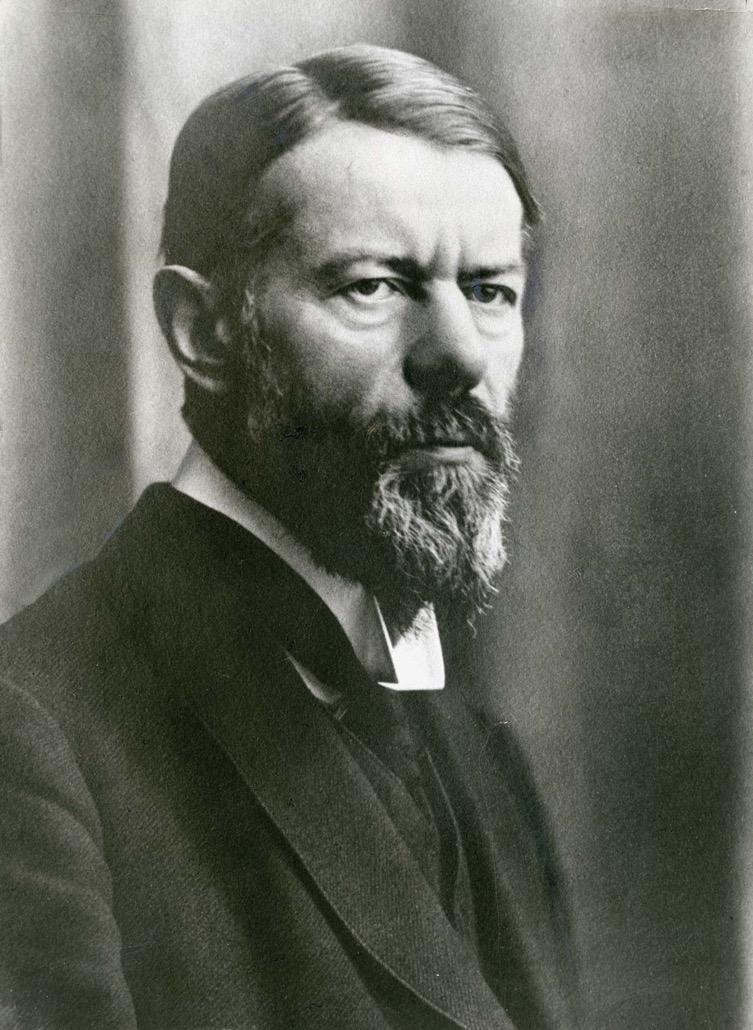 Max Weber (1864-1920)

‘Objectivity in Social Science and Social Policy’ (1904)

‘The quality of an event as a “social-economic” event is not something which it possesses “objectively.” It is rather conditioned by the orientation of our cognitive interest, as it arises from the specific cultural significance which we attribute to the particular event in a given case.’










On the Methodology of Social Sciences (Glencoe, 1949) p. 64 and 80.
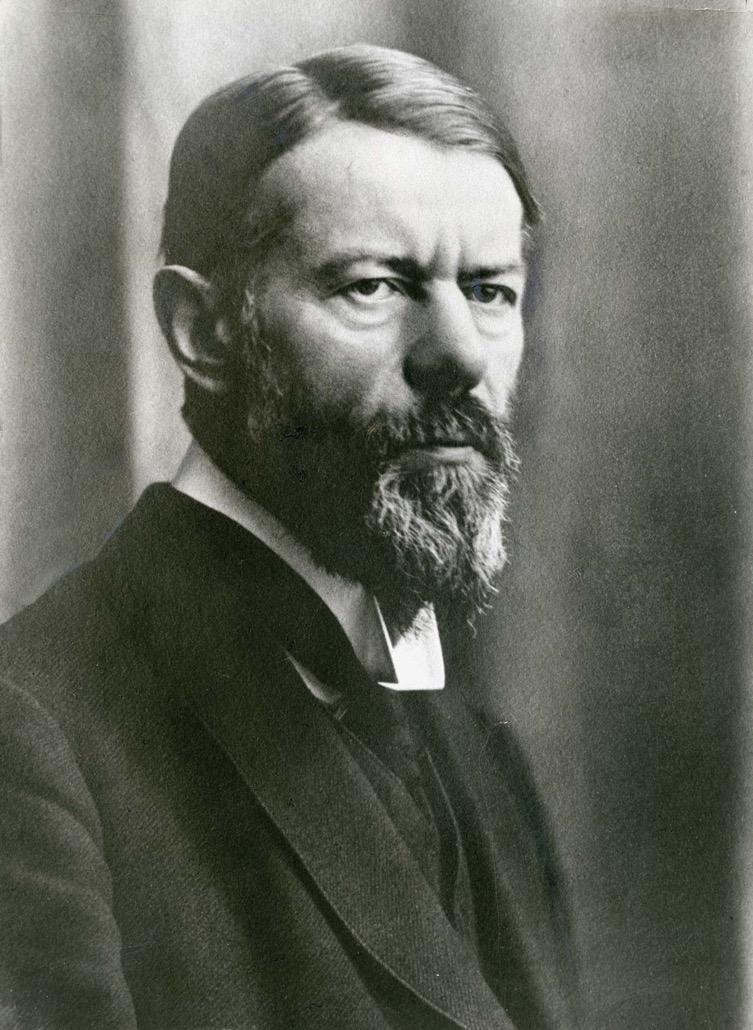 Max Weber (1864-1920)





‘There is no absolutely "objective" scientific analysis of culture. ... All knowledge of cultural reality ... is always knowledge from particular points of view. ... An “objective” analysis of cultural events, which proceeds according to the thesis that the ideal of science is the reduction of empirical reality to “laws,” is meaningless [because] the knowledge of social laws is not knowledge of social reality but is rather one of the various aids used by our minds for attaining this end.’





On the Methodology of Social Sciences (Glencoe, 1949) p. 64 and 80.
‘The topics of socio-historical inquiry are not pre-formed things in the world itself. Instead, inquiry draws aspects of the world into focus through concepts like “industrialisation”, “social movement”, “coup d’état” and “citizenship” … we are best served by assuming that these organizing rubrics are not only historically saturated but also mediated by a welter of meaningful interests that shape inquiry.’

John Hall, Cultures of Inquiry (Cambridge, 1999) p. 33
‘Knowledge is not produced by passively perceiving individuals, but by interacting social groups engaged in particular activities. And it is evaluated communally and not by isolated individual judgement. Its generation … must be accounted for by reference to the social and cultural context in which it arises. Its maintenance is not just a matter of how it relates to reality, but also of how it relates to the objectives and interests a society possess by virtue of its historical development.’


Barry Barnes, ‘Conceptions of Knowledge’ in C. Harrison, ed., Modernism, Criticism, Realism (London, 1984) p. 104
Some art historical examples: 

Renaissance
Medieval
Modern(ism) / modernity
‘Early’, ‘late’ 
Baroque, Classical / Neoclassical, Gothic
Italianate
Avant-garde
Archaic
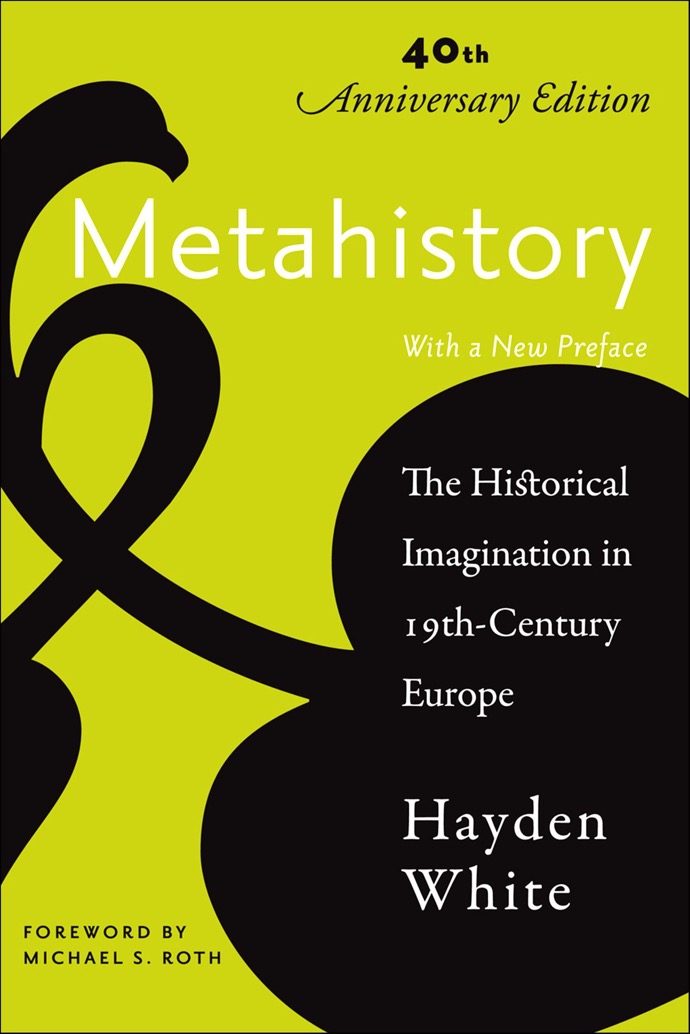 Hayden White (1928 - 2018) - history as a kind of writing that maps historical events onto narrative structures (‘emplotment’) according to literary genres such as:

Tragedy
Romance
Comedy
Satire
White, Hayden, Metahistory. The Historical Imagination in Nineteenth-century Europe (Baltimore, 1973).
Consider the tradition of artists’ biographies, which involves constructing a narrative about the artist’s life, using emplotment according to a particular literary genre. Thus, Artemisia Gentileschi is heroic, Suzanne Valadon is romantic, van Gogh is tragic ….
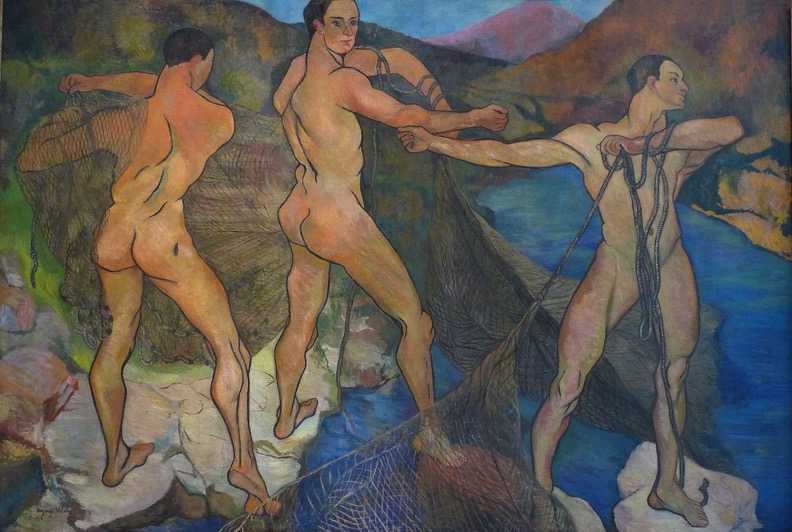 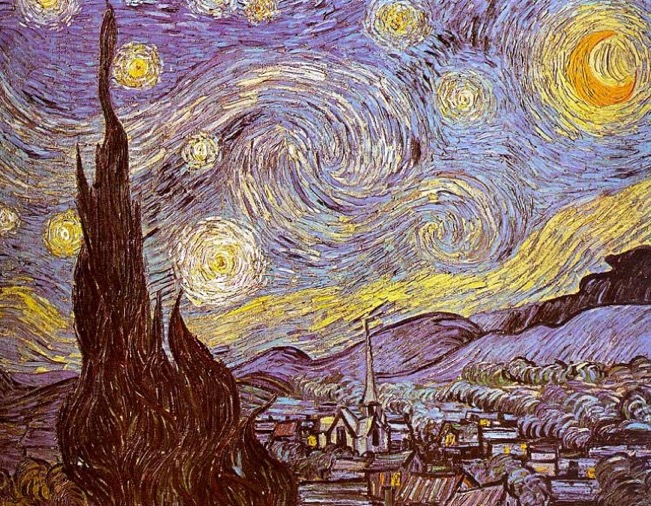 …. Tracy Emin is satirical
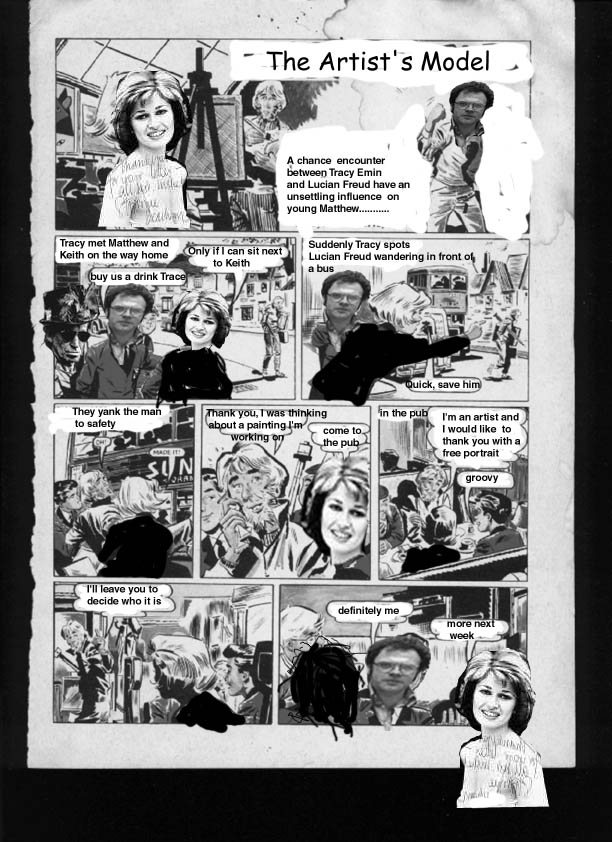 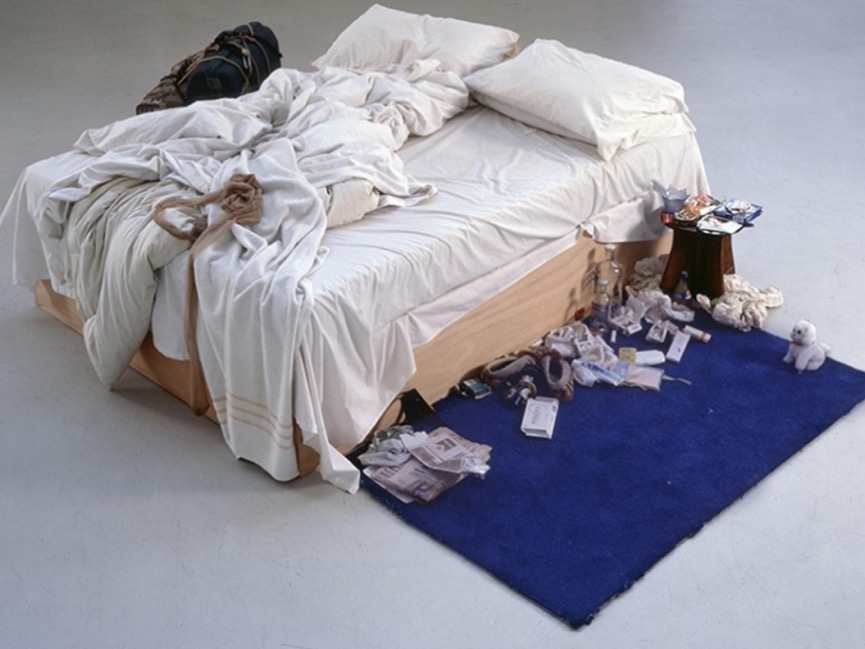 Indecidability – the Case of Modernism


For Clement Greenberg the rise of modern painting was dominated by the quest for artistic autonomy in the face of popular culture (‘kitsch’).

The logic of modernism was driven by an emphasis on the physicality of painting, resulting in a flattening of the pictorial space and, eventually, abstraction.

Greenberg, Clement (1939). ‘Avant-Garde and Kitsch,’ in Partisan Review Vol. VI No. 5, pp. 34-39.
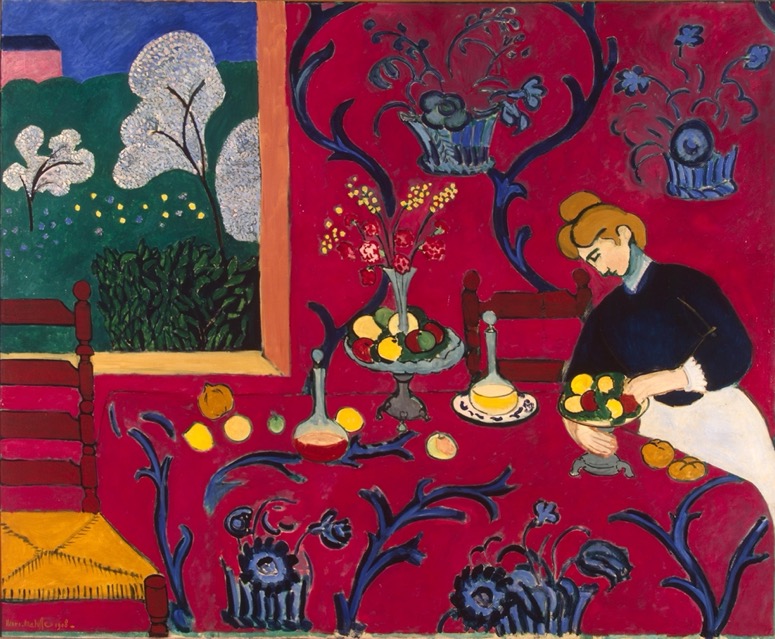 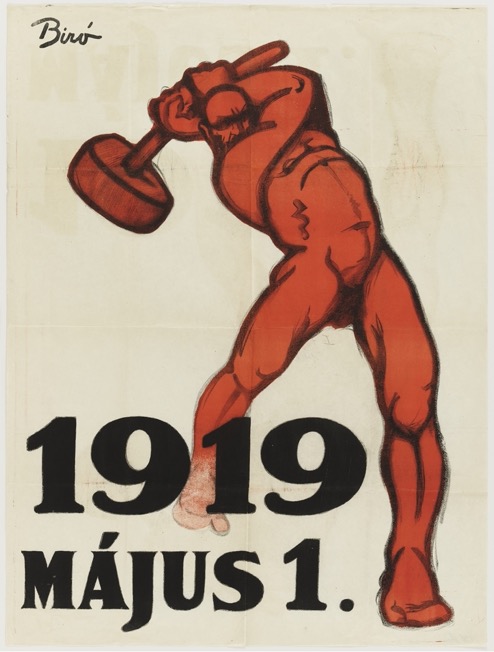 For Thomas Crow the flatness of modernist art was a positive engagement with popular culture, and in particular, with the flat surfaces of advertising posters.

Thomas Crow, ‘Modernism and Mass Culture in the Visual Arts’ (1985)
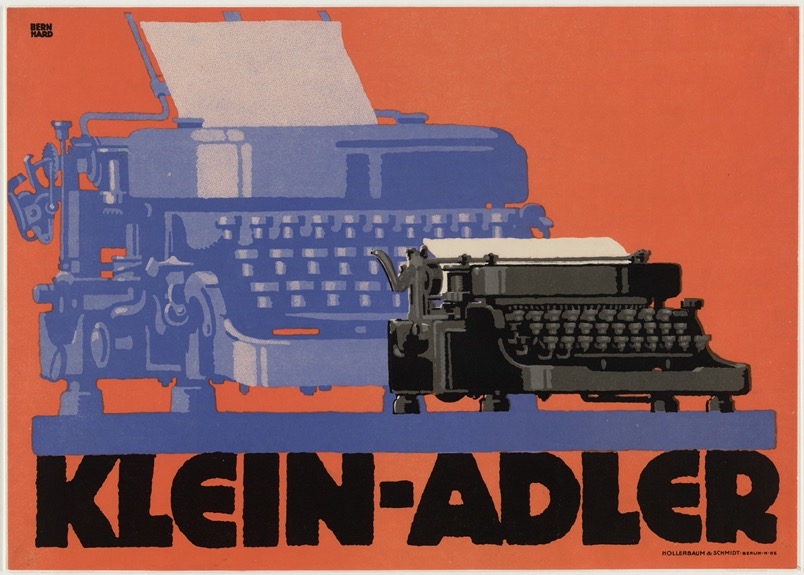 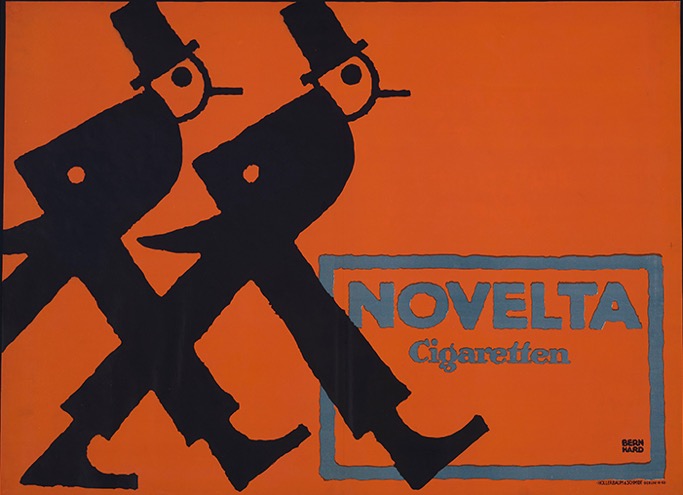 For Rosalind Krauss modernity resulted in a crisis of subjective identity, as a result of which modernism was concerned with interrogation of identity. Consequently, for Krauss, it is surrealism, rather than abstraction, that is of key importance.


Krauss, Rosalind (1985). Amour Fou. Photography and Surrealism. Cambridge, MA, MIT Press.
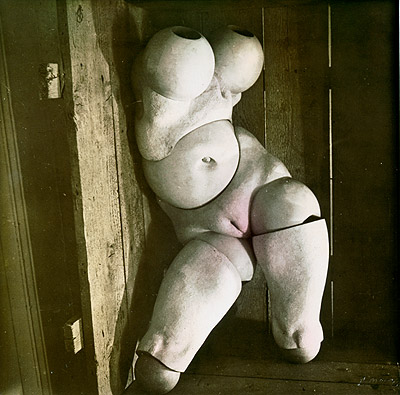 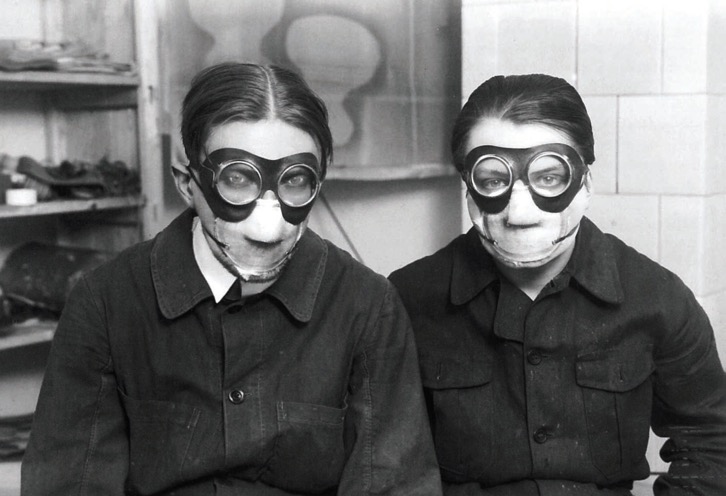 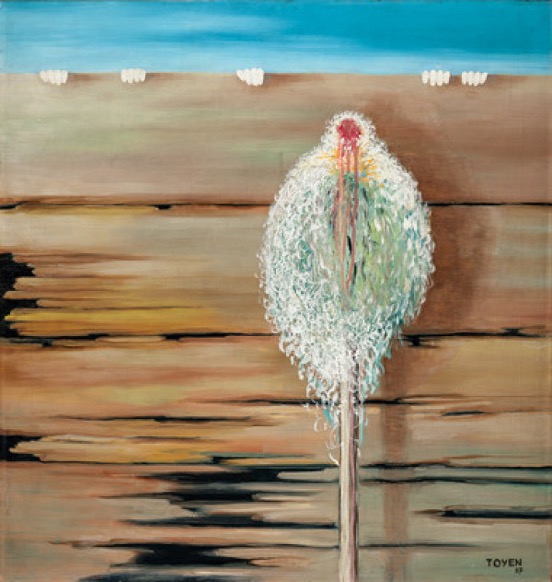 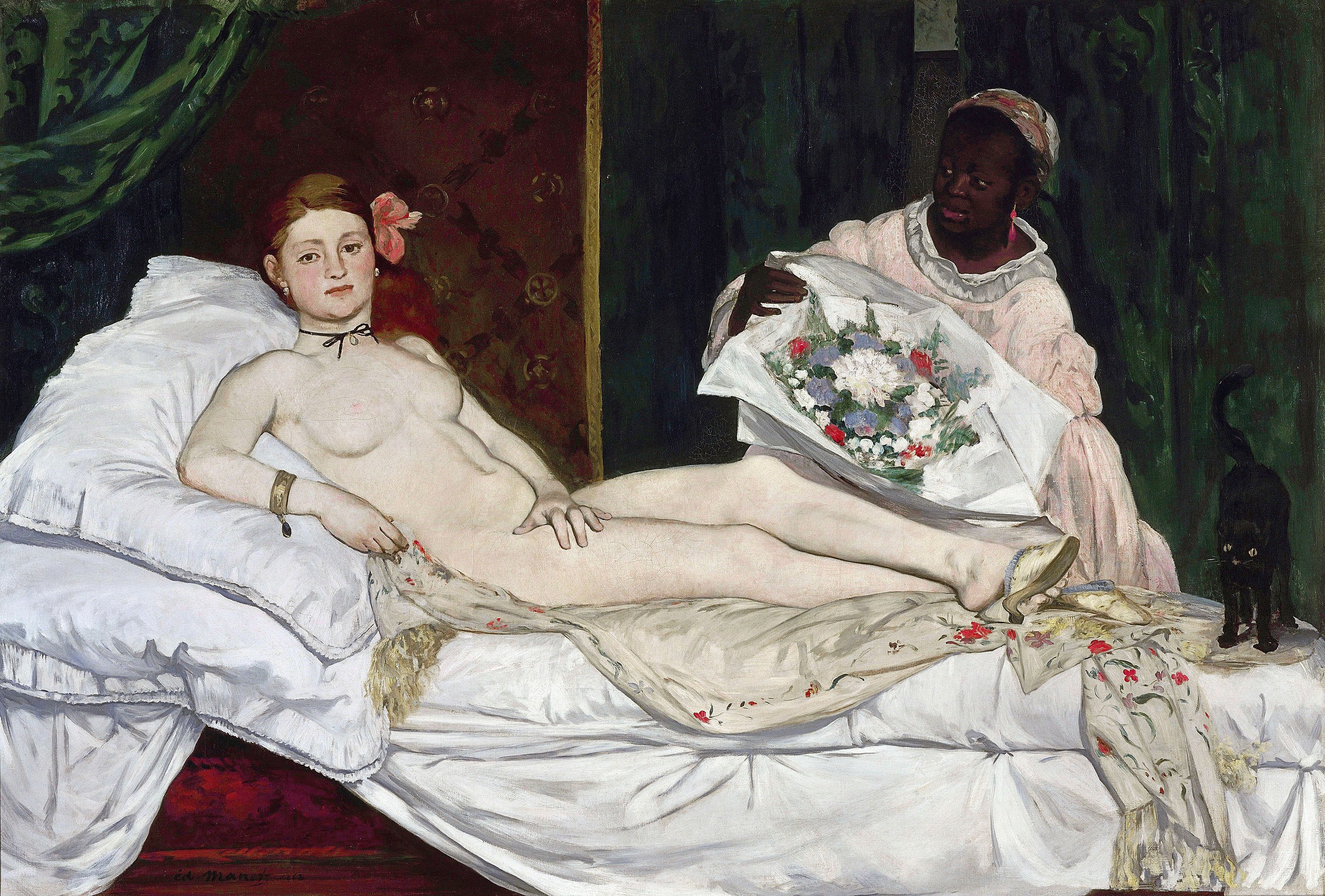 Edouard Manet

Olympia (1863/65)
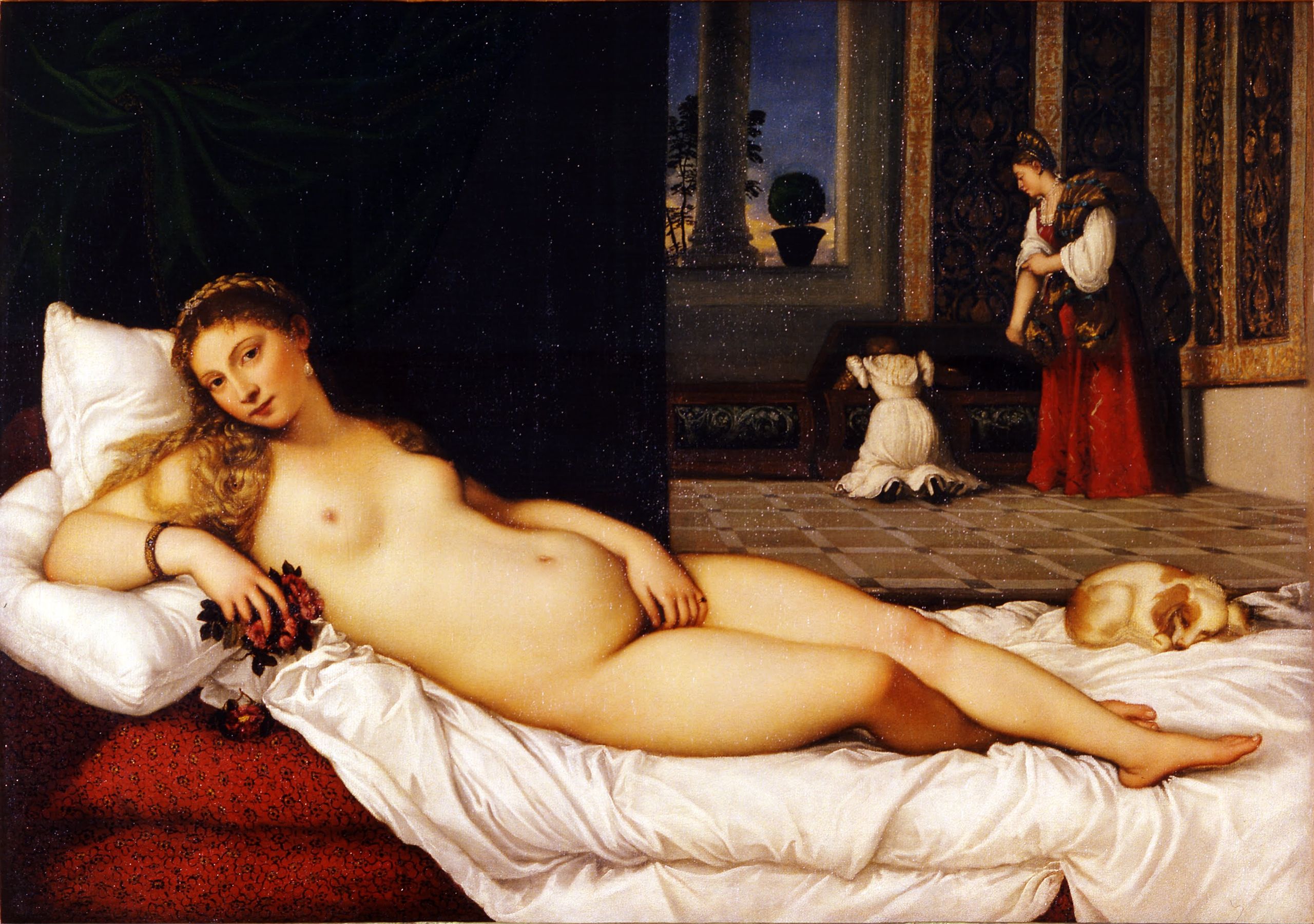 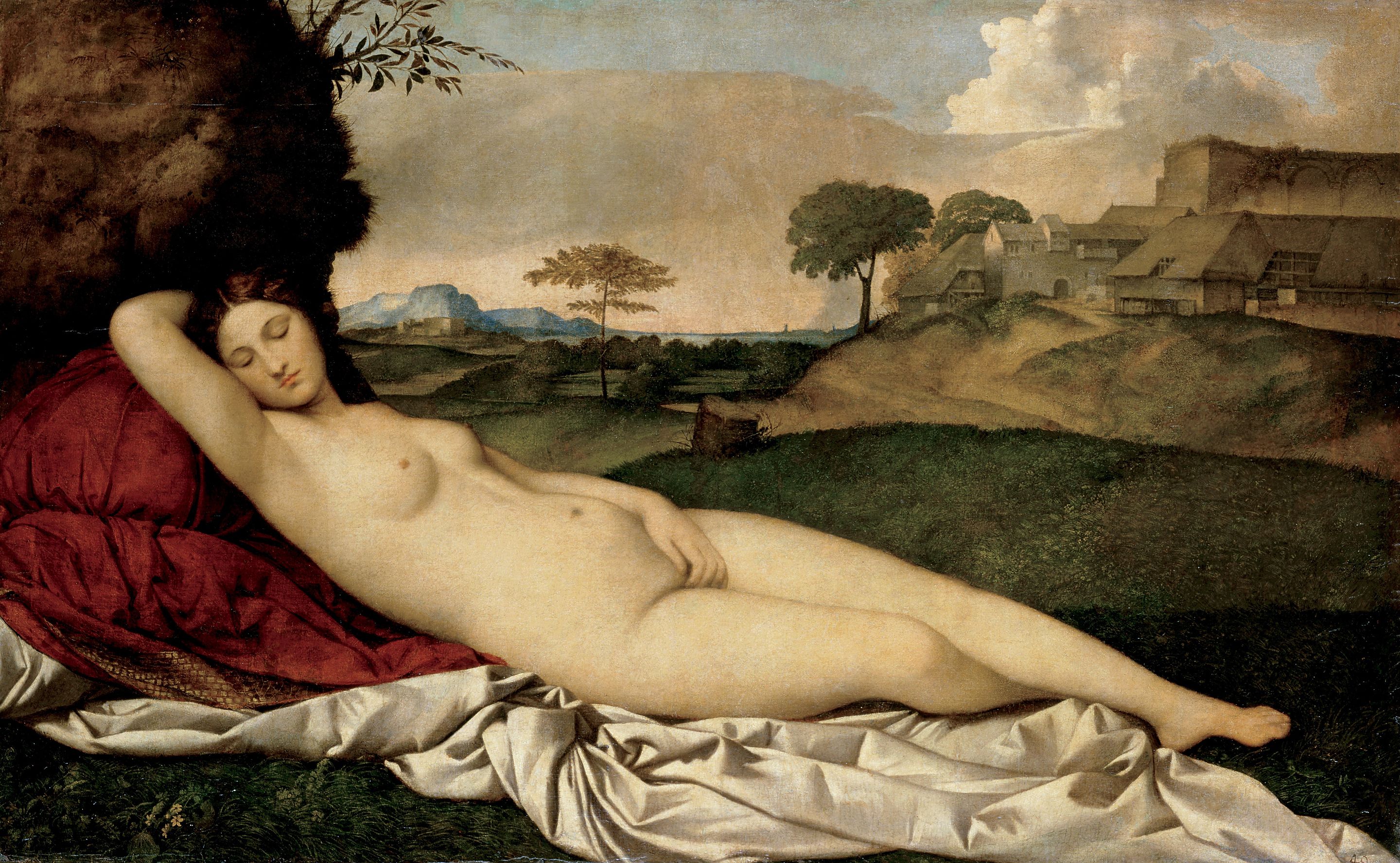 Left: Titian, Venus of Urbino (1534)

Right: Giorgione / Titian, Dresden Venus (1510-11)
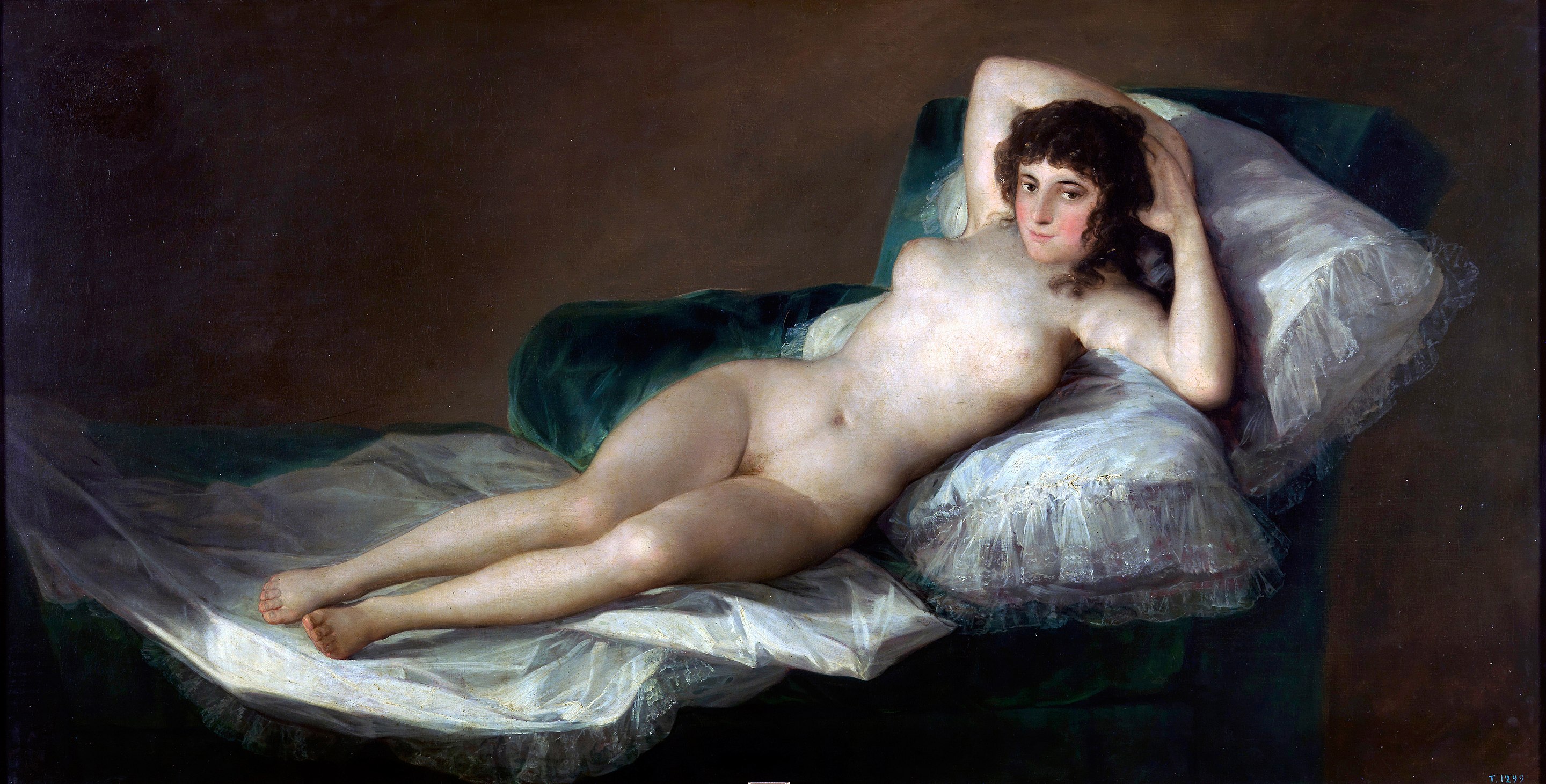 Goya, The Naked Maya (1797-1800)
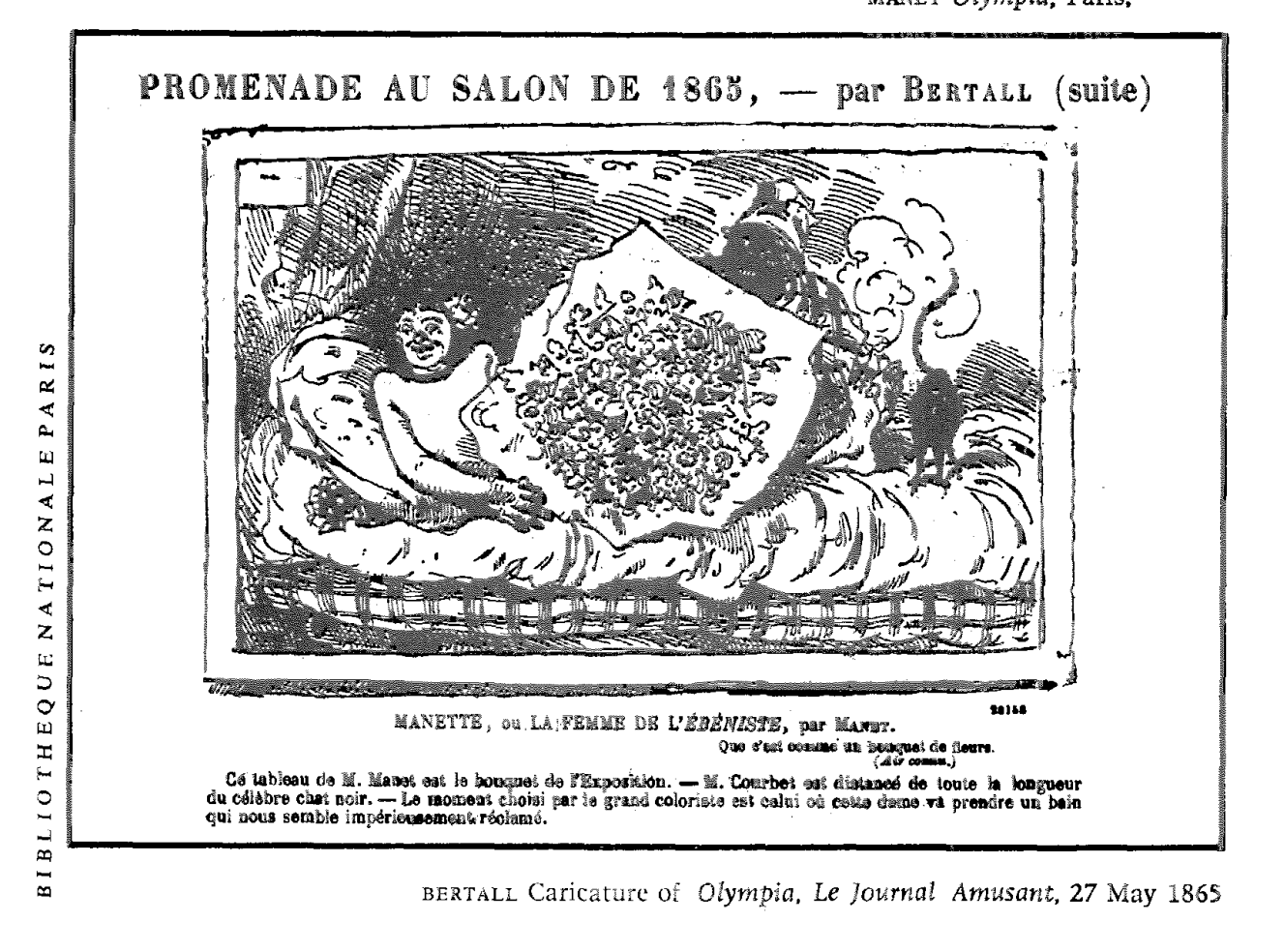 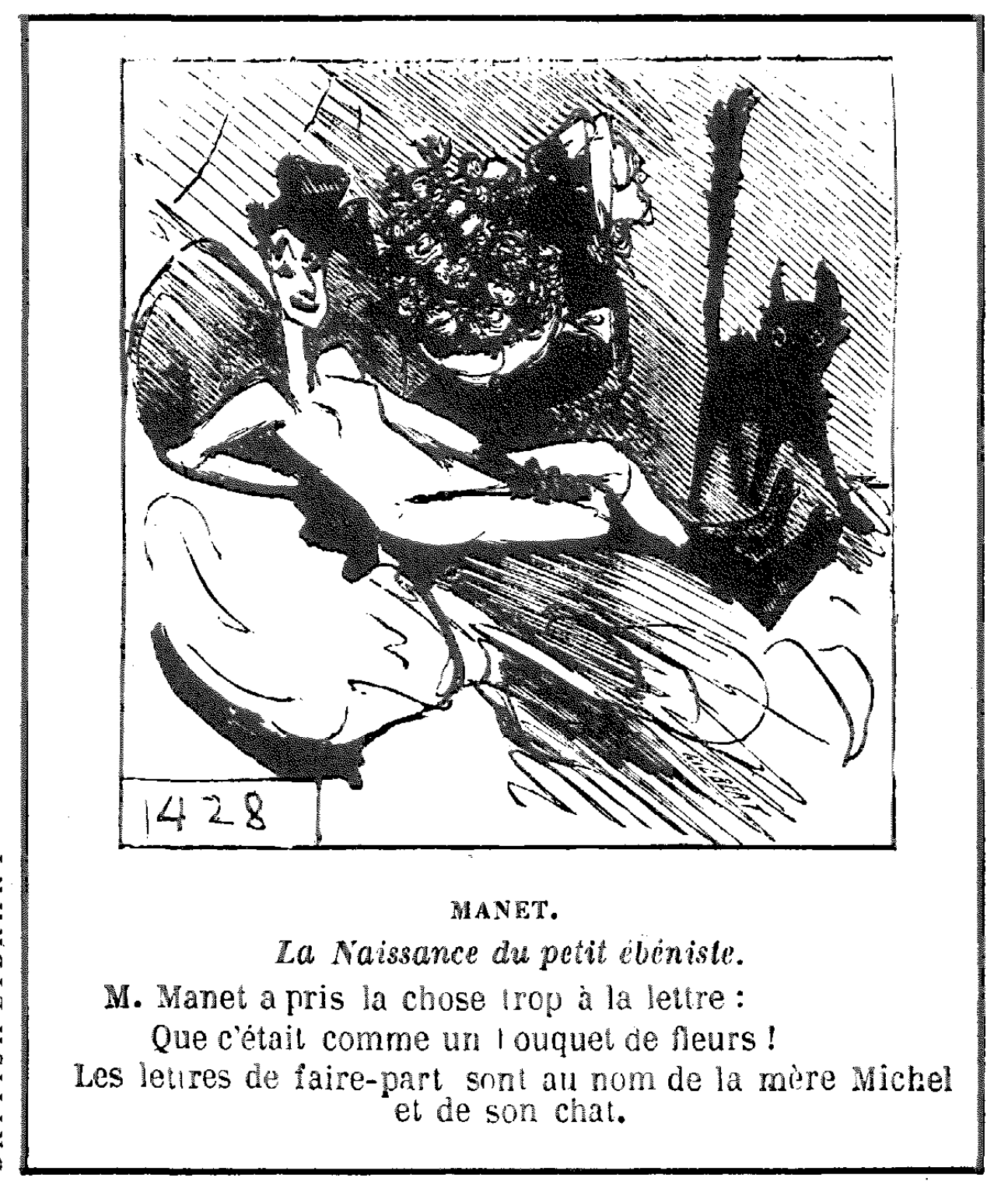 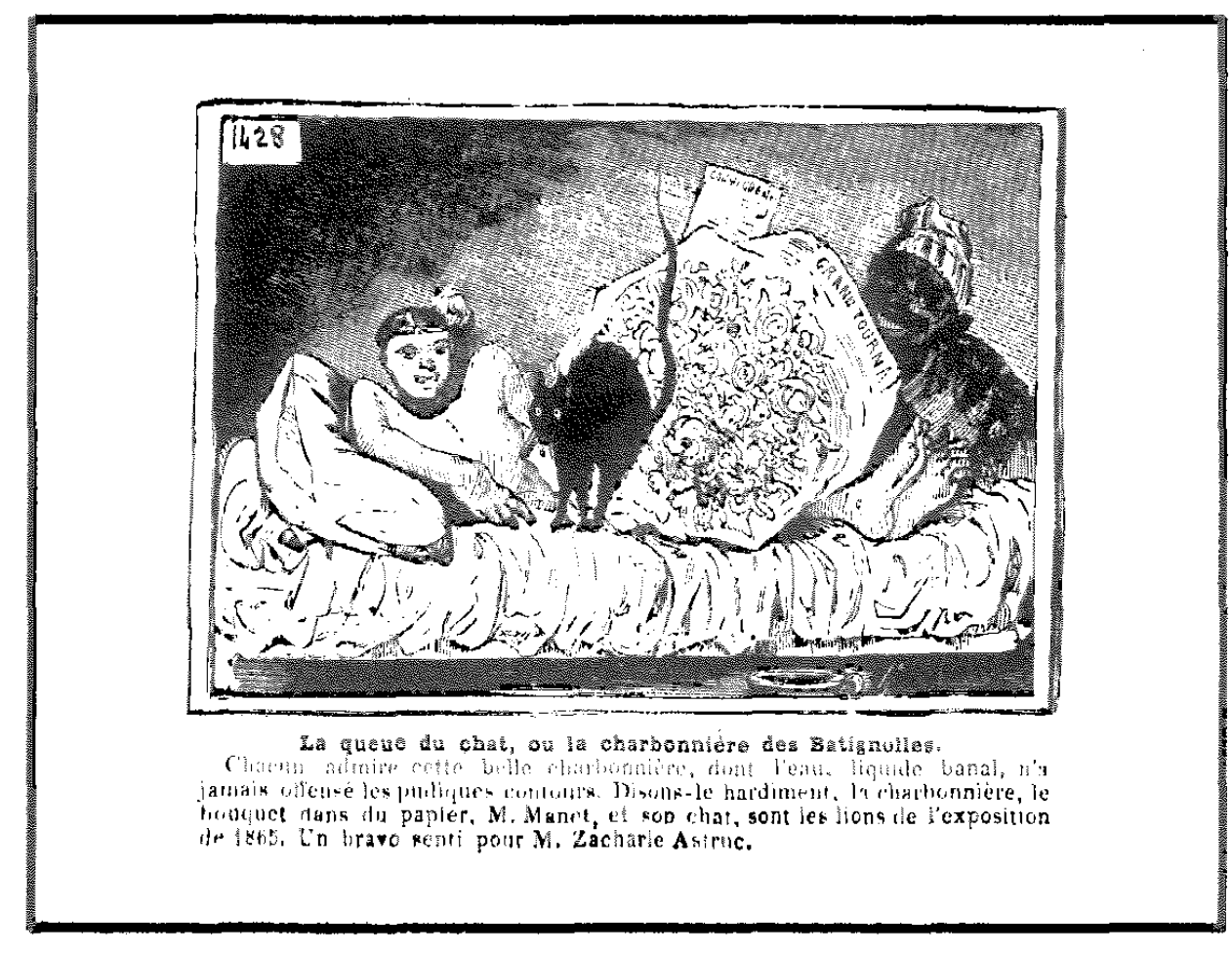 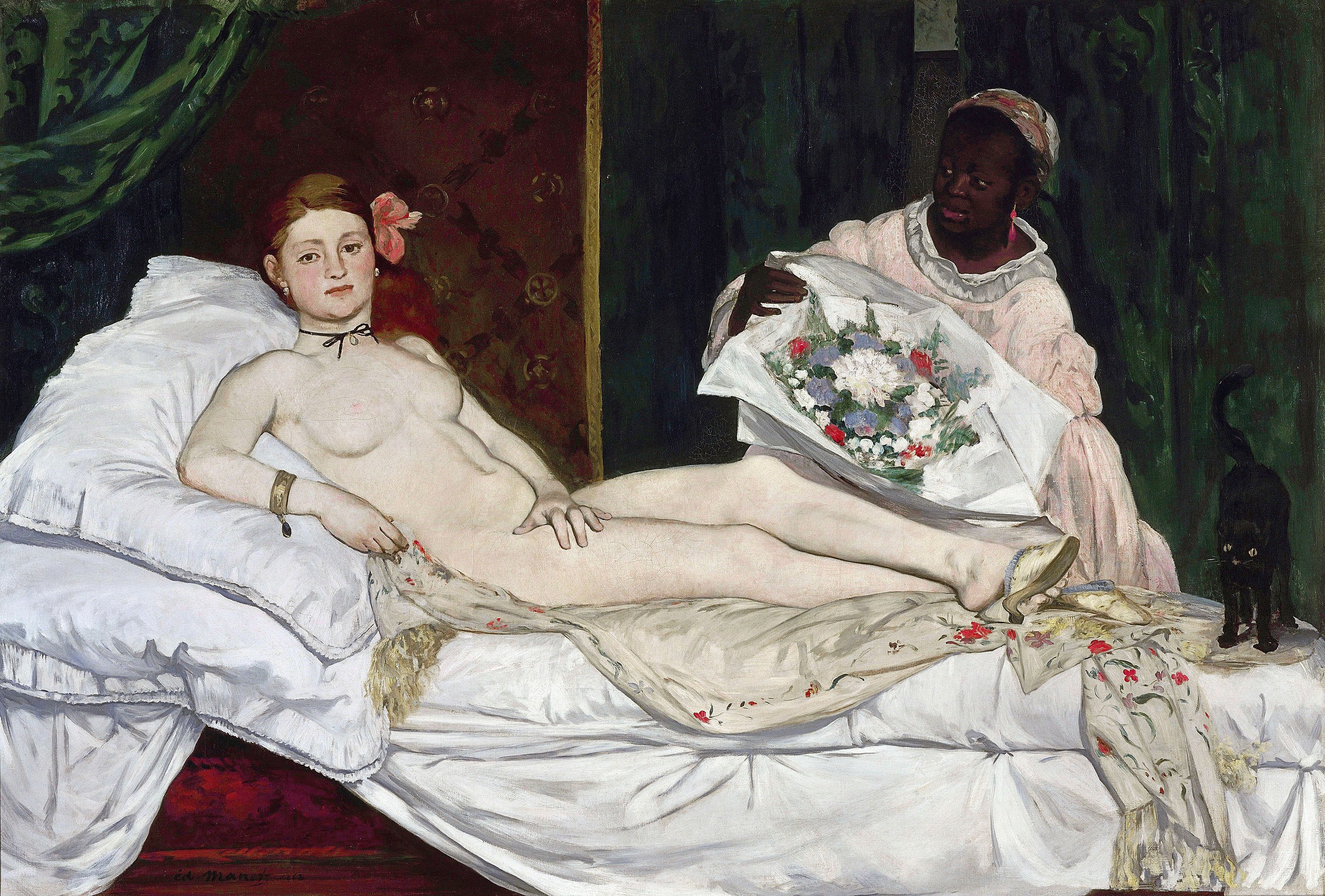 Edouard Manet

Olympia (1863/65)
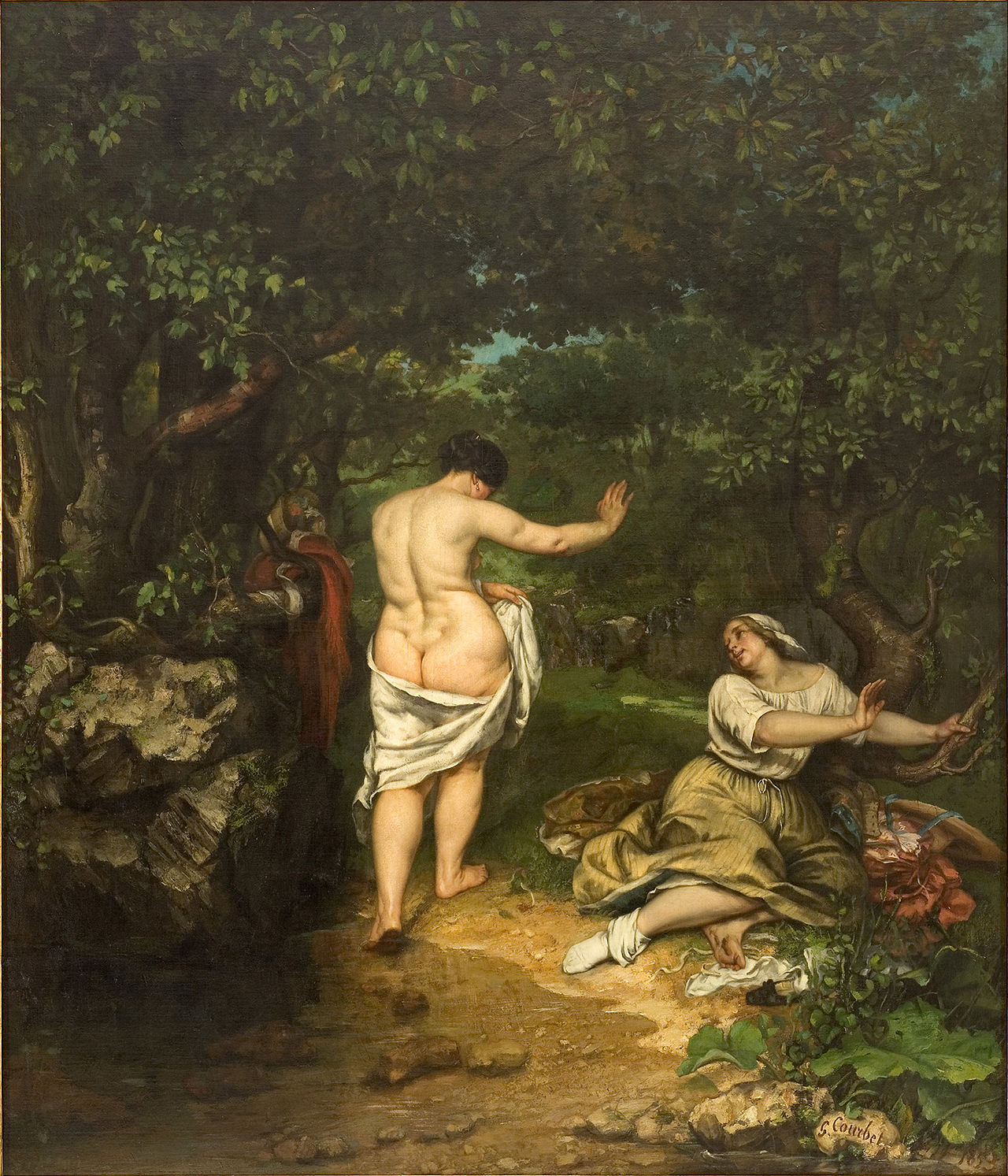 Gustave Courbet
Bathers (1853)
‘I want to argue that, for the critics of 1865, sexual identity was precisely what Olympia did not possess. She failed to occupy a place in the discourse on Woman, and specifically she was neither a nude, nor a prostitute: by that I mean she was not a modification of the nude in ways which made it clear that what was being shown was sexuality on the point of escaping from the constraints of decorum — sexuality proffered and scandalous.’


T J Clark, ‘Preliminaries to a Possible Treatment of “Olympia” in 1865,’ Screen 21.1 (1980) p. 32


‘Let me make what I am saying perfectly clear. Olympia refuses to signify — to be read according to the established codings for the nude, and take her place in the Imaginary. But if the picture were to do anything more than that, it (she) would have to be given, much more clearly, a place in another classed code — a place in the code of classes.’


T J Clark, ‘Preliminaries,’ p. 39
For Clark, therefore, Olympia is a failure:
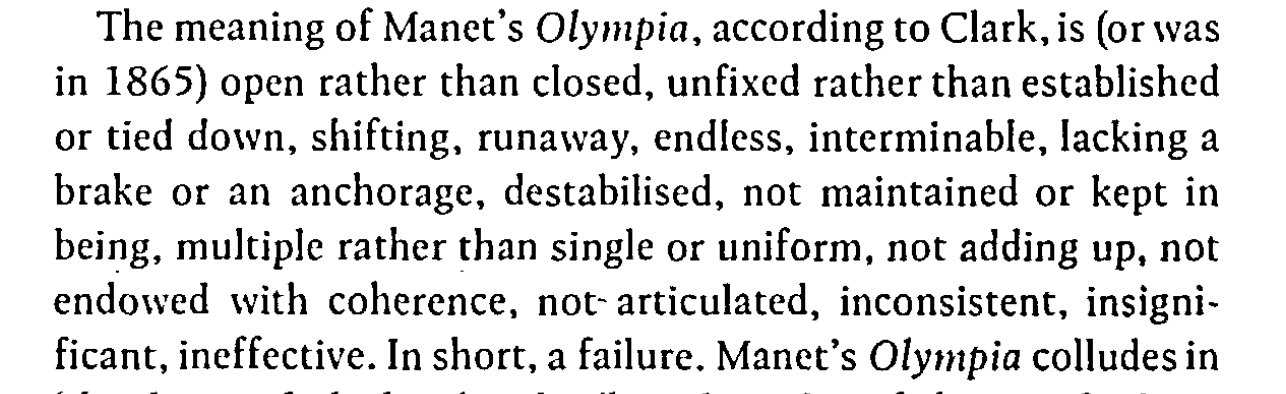 Peter Wollen, ‘Manet: Modernism and Avant-Garde,’ Screen 21.2 (1980) p. 15
‘This, it seems to me, is the point where Timothy Clark, in his exegesis of Olympia, is most confused. 'The signs of social identity are as unstable as all the rest'. Does he really think that class identity is something necessarily clearly and definitely fixed? That a successful prostitute might carry the signs of more than one class seems inadmissible to him. Yet a prostitute, particularly one who employs a servant, wears jewellery, refuses to be abject as she should and to abhor luxury, simply is not an unambiguous proletarian ….


Wollen, ‘Manet,’ p. 16.


‘The problem lies in the very project of Realism, the idea that there is Reality and here am I (and Olympia, and Manet, and Courbet) and I can recognise my place in it — tied down, got right, given an identity …’

Wollen, ‘Manet,’ p. 17.
Here, therefore, is the difference between these interpretations.

For Clark, Olympia has all sorts of ambiguities and lack of clarity because Manet failed to convey the class / sexual identity of the prostitute consistently, 


For Wollen, Olympia has all sorts of ambiguities because it reflects the contradictory and ambiguous nature of reality

‘Fundamentally, the problem is whether to accept or reject contradiction in the real, whether to categorise all inconsistencies as signs of cognitive dissonance or failure to signify, or possibly as reflections in knowledge of a contradictory reality’

Wollen, p. 20


But the point is that no appeal to objective facts can settle this argument.